SHIRDASHT (MANGALAT)and DUZARAY
Patty Jo Watson
Spring 1960
Mangalat
At north edge of Kermanshah plain at mouth of Tang-i-Knesht.  
The winter site for Kurdi pastoralists who take their herds up the Kuh-i-Parau.
Near Taq- Bustan the Sasanian reliefs and huge spring.
Wild fauna still abundant – goats, wolves, partridges, etc.
About 160 people.  Some worked at Warwasi and Kobeh.
Houses here built of stone with mud packing.  Roofs the same as Faraman
No good water.  Use seeps and pools left from snow, or trek to Taq-I Bustan.
Farm small plots on rocky, irregular terrain.
Husbandry
Animals given salt every 10-14 days.  It is spread on the surrounding boulders.  Sheep and goats crave it and come running.
Young males culled before winter, along with old animals.  Sheep meat costs 2x that of goats.
Wool is a cash crop and is harvested at Duzaray, but goats at Medan.
Sheep and goats milked 2x/day.  After milking ewes are put with their lambs and kids to nurse.
Lambs and kids are kept in pens to keep them from ewes, and sent out to graze separately.
Most milk is used to make dugh.  Milk is boiled, then mast starter is added so it will develop overnight.  The mast is then put into goatskin bag and churned to make butter and dugh.  Dugh can be dried to make kashk, which can be used throughout the winter.
The people also make panir (curd cheese), which is sold in Kermanshah
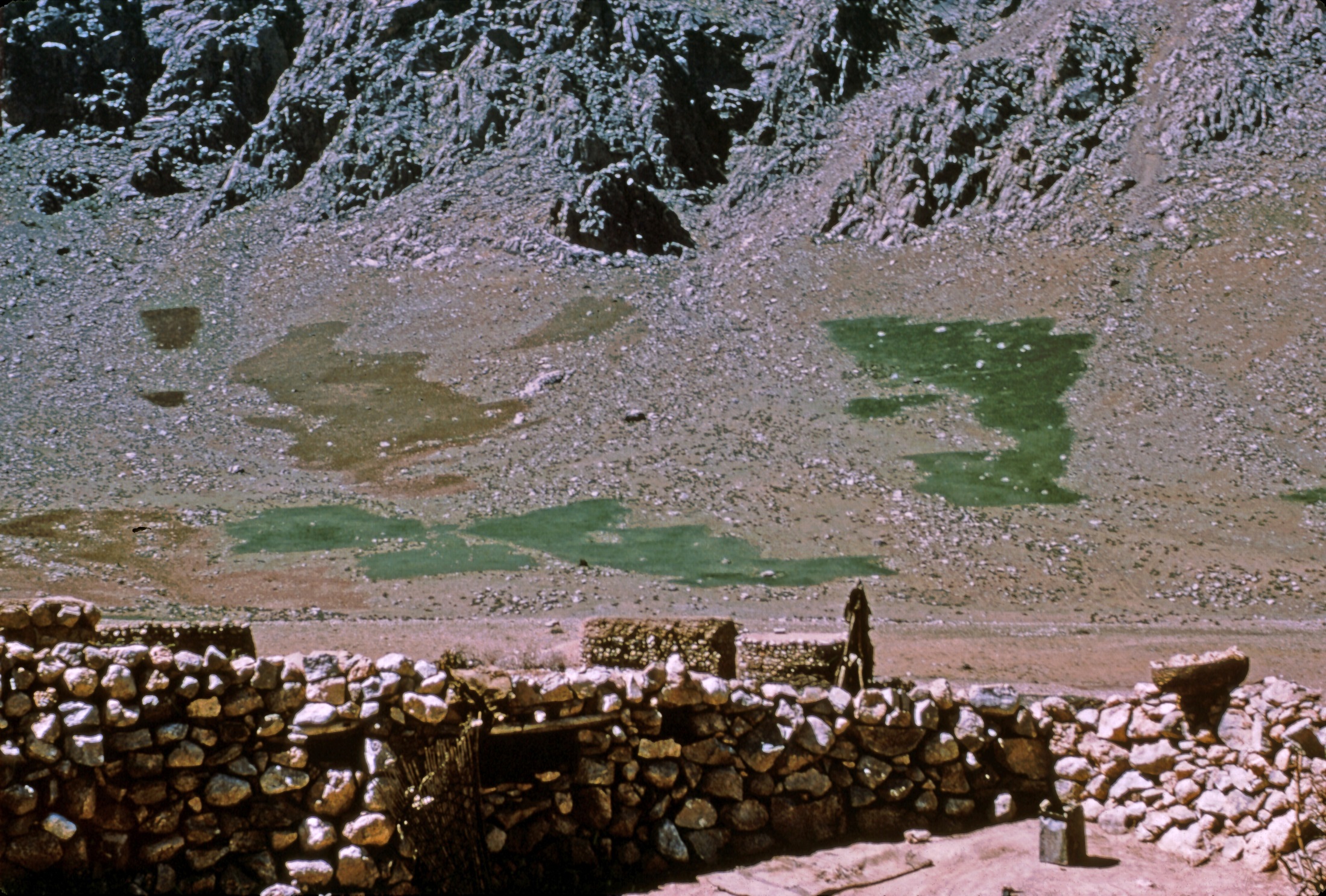 Mangalat settlement and fields
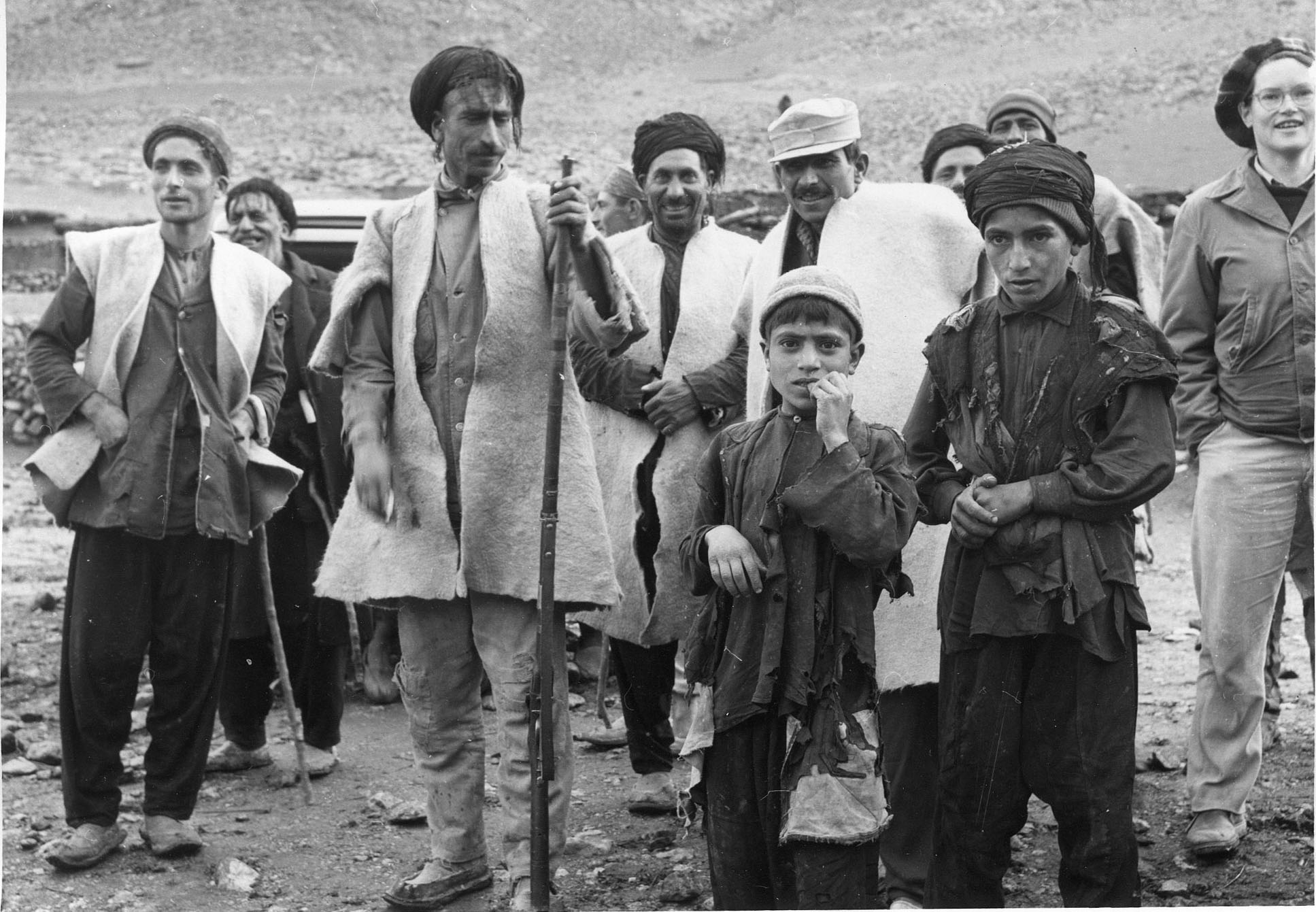 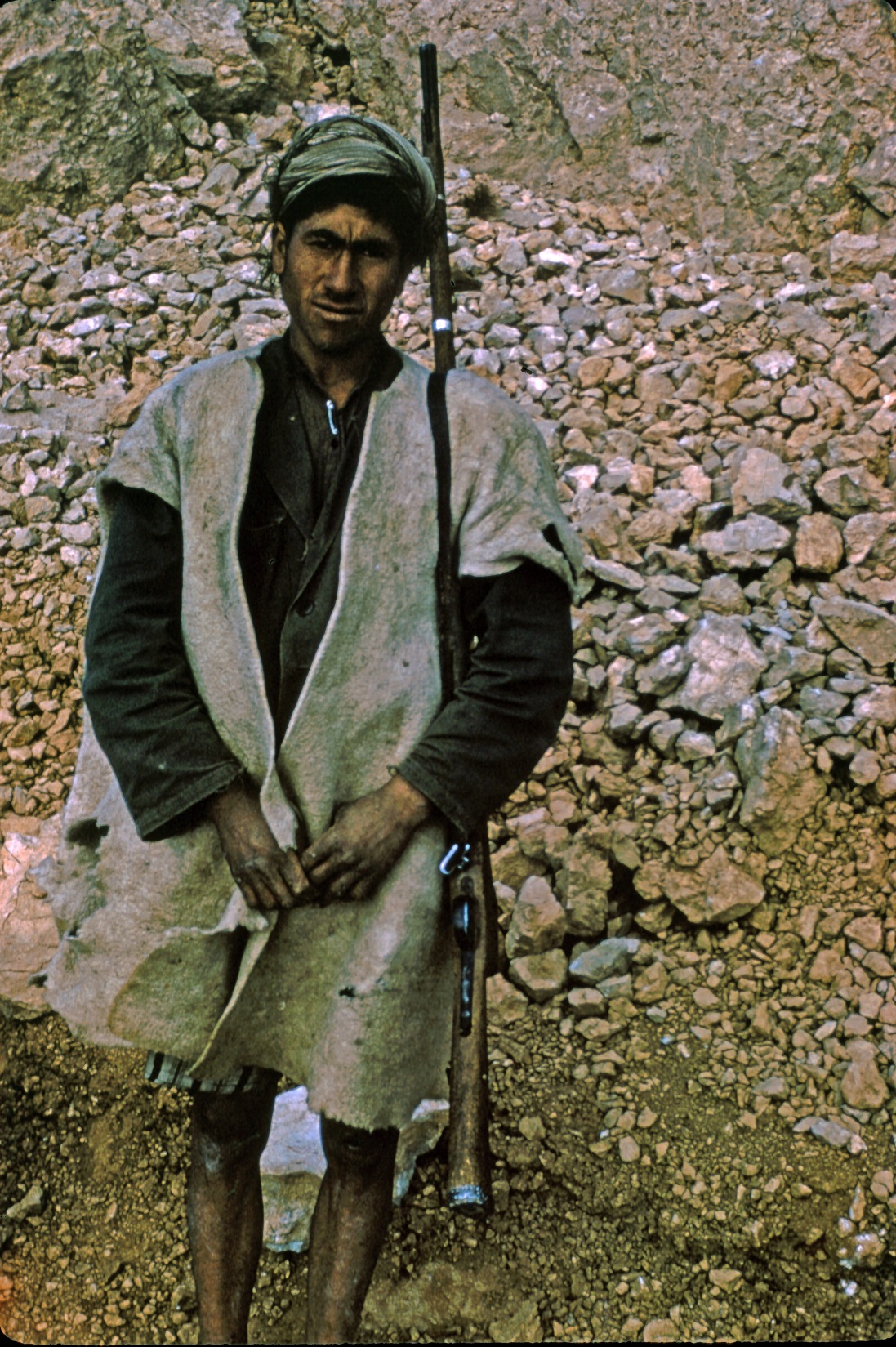 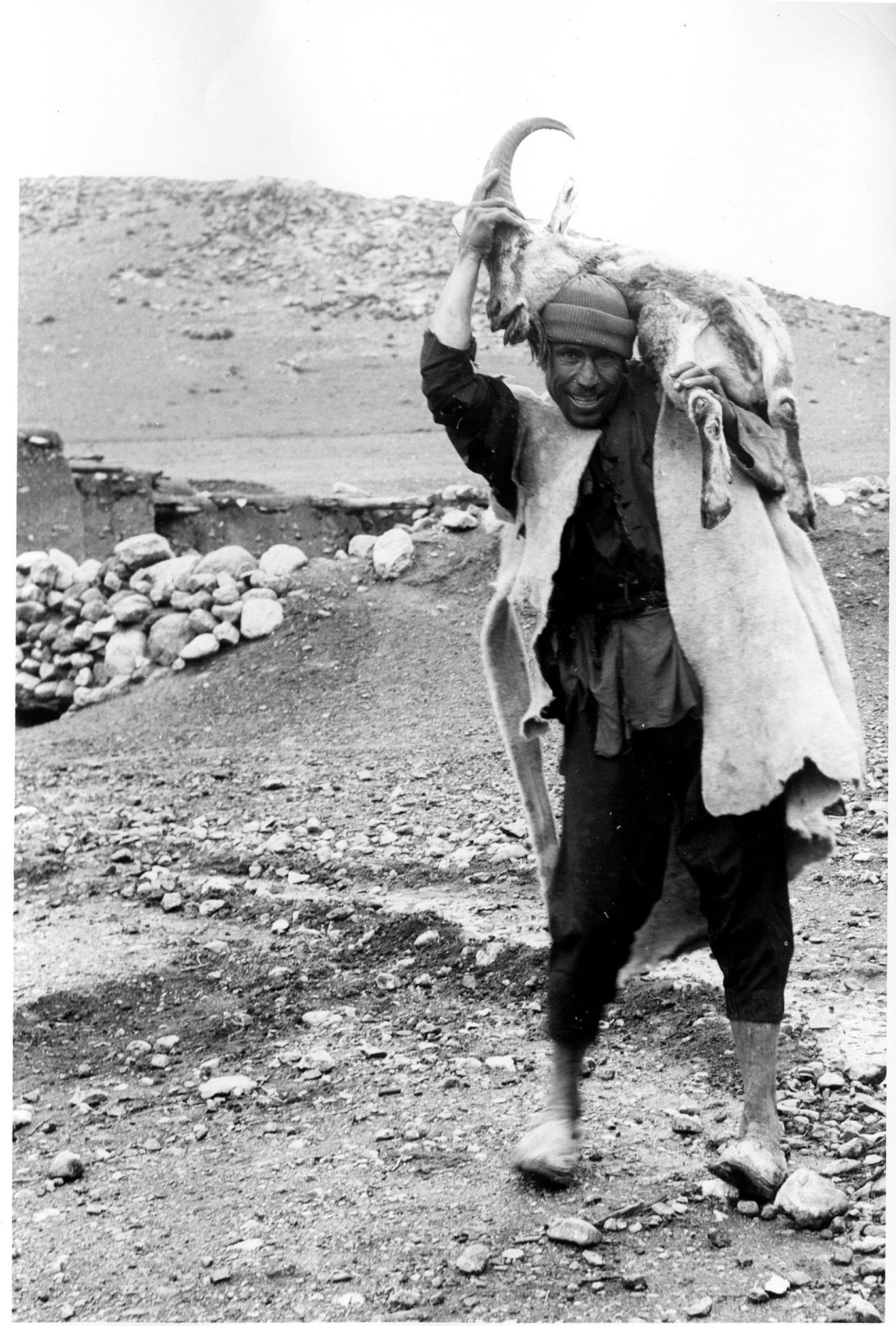 Mangalati with rifle		Mangalati with goat
DUZARAY
Mangalatis have three principal sites: the village, which is occupied in the winter; Duzaray, a camp ground some 2 hours walk up the mountain; and Medan, the summer camp ground atop the mountain at 3000m.
In August again return to Duzaray; thence to a lower pasture and finally Mangalat.
Crops are planted in the autumn and harvested in the spring.
The fields are owned by absentee landlords; the Mangalatis are share-croppers like the villagers at Faraman.
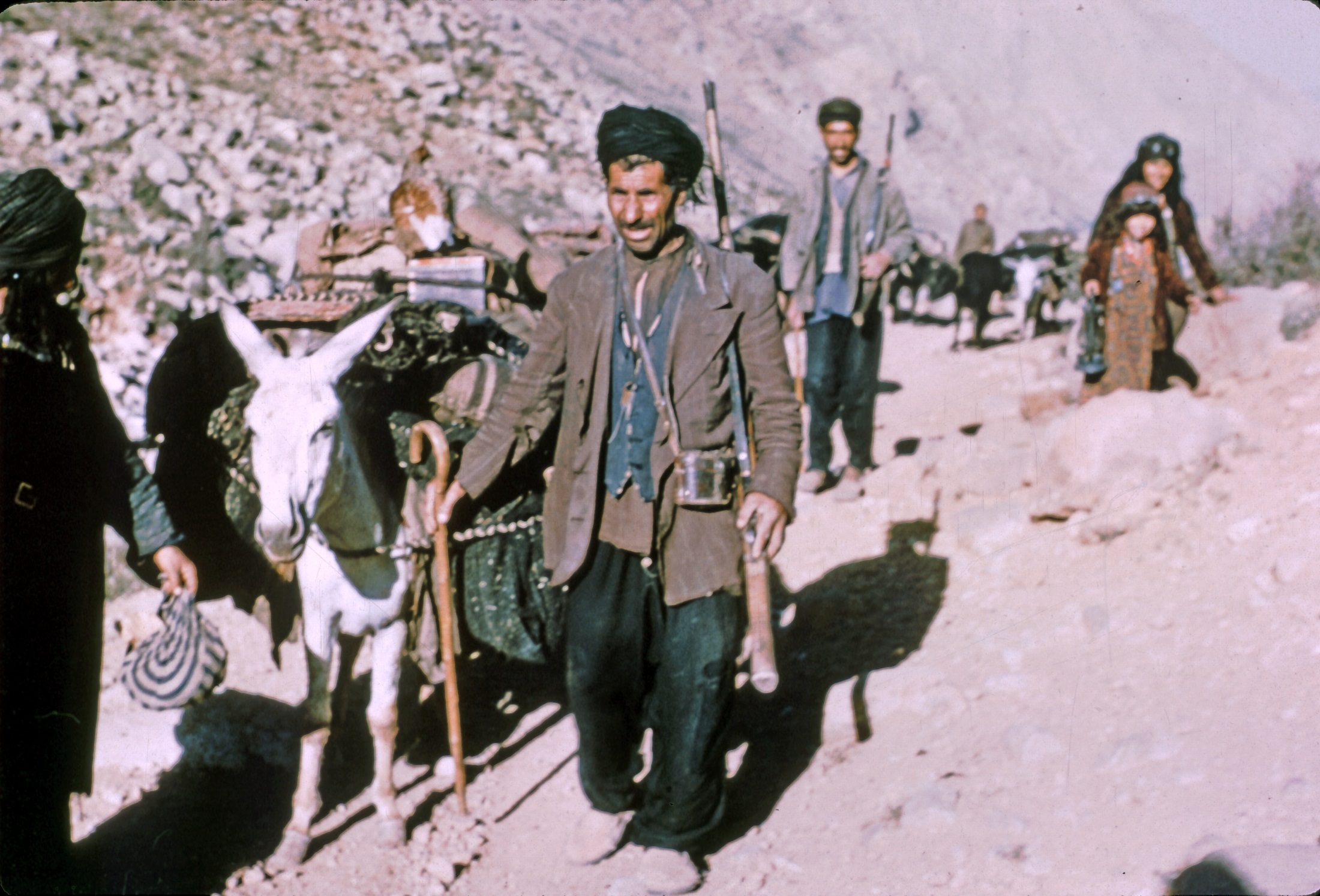 En route to Duzaray
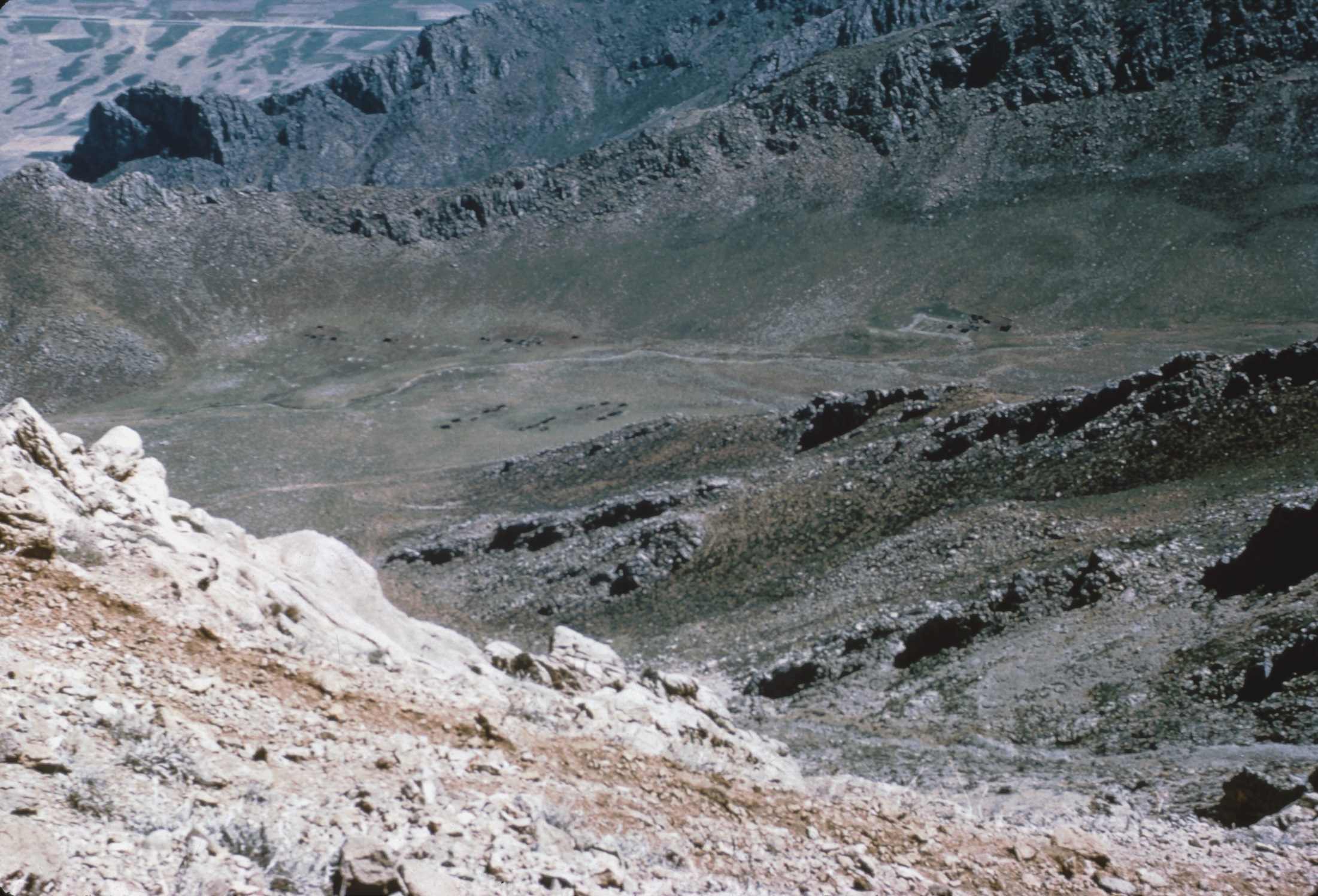 Duzaray Camp Site
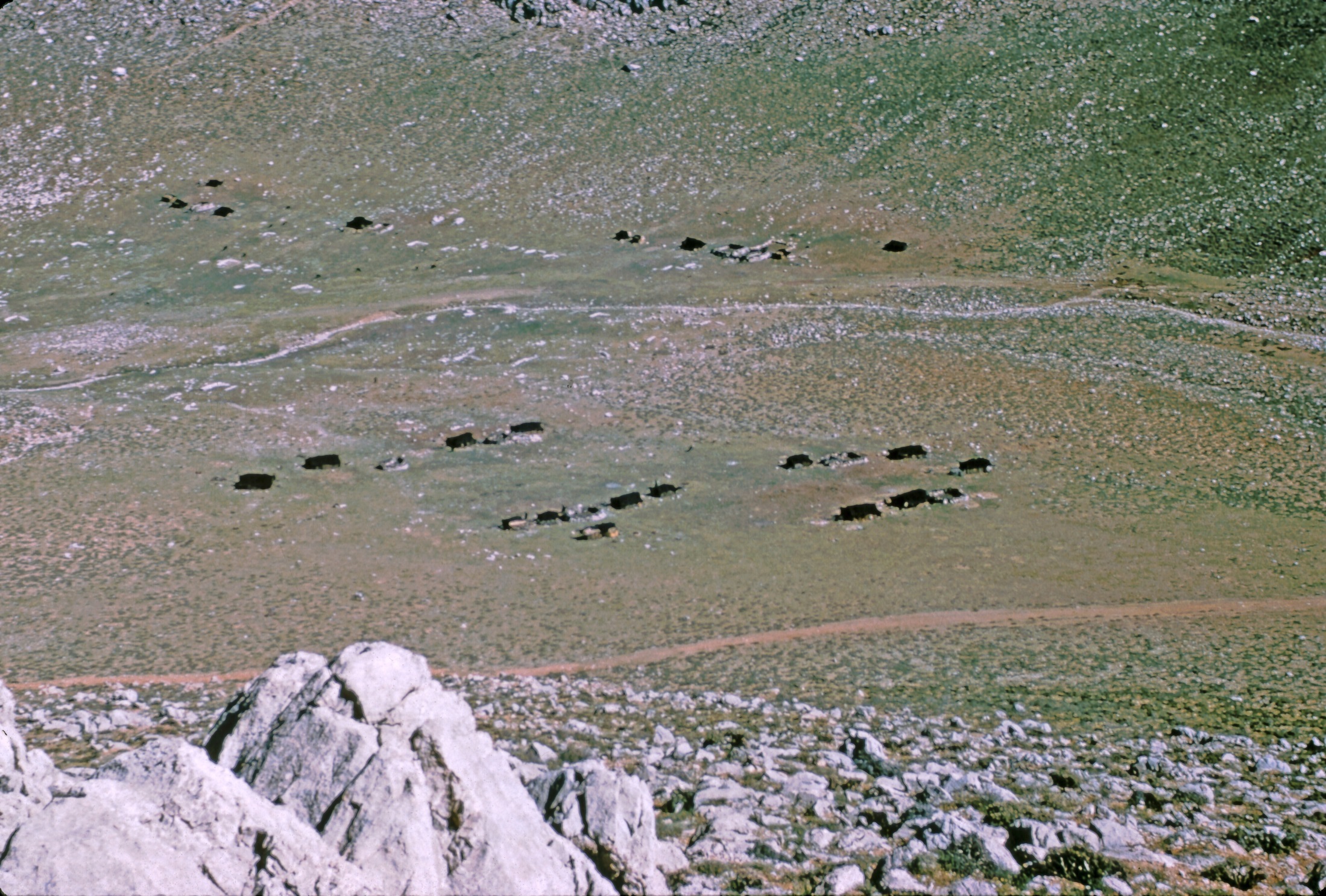 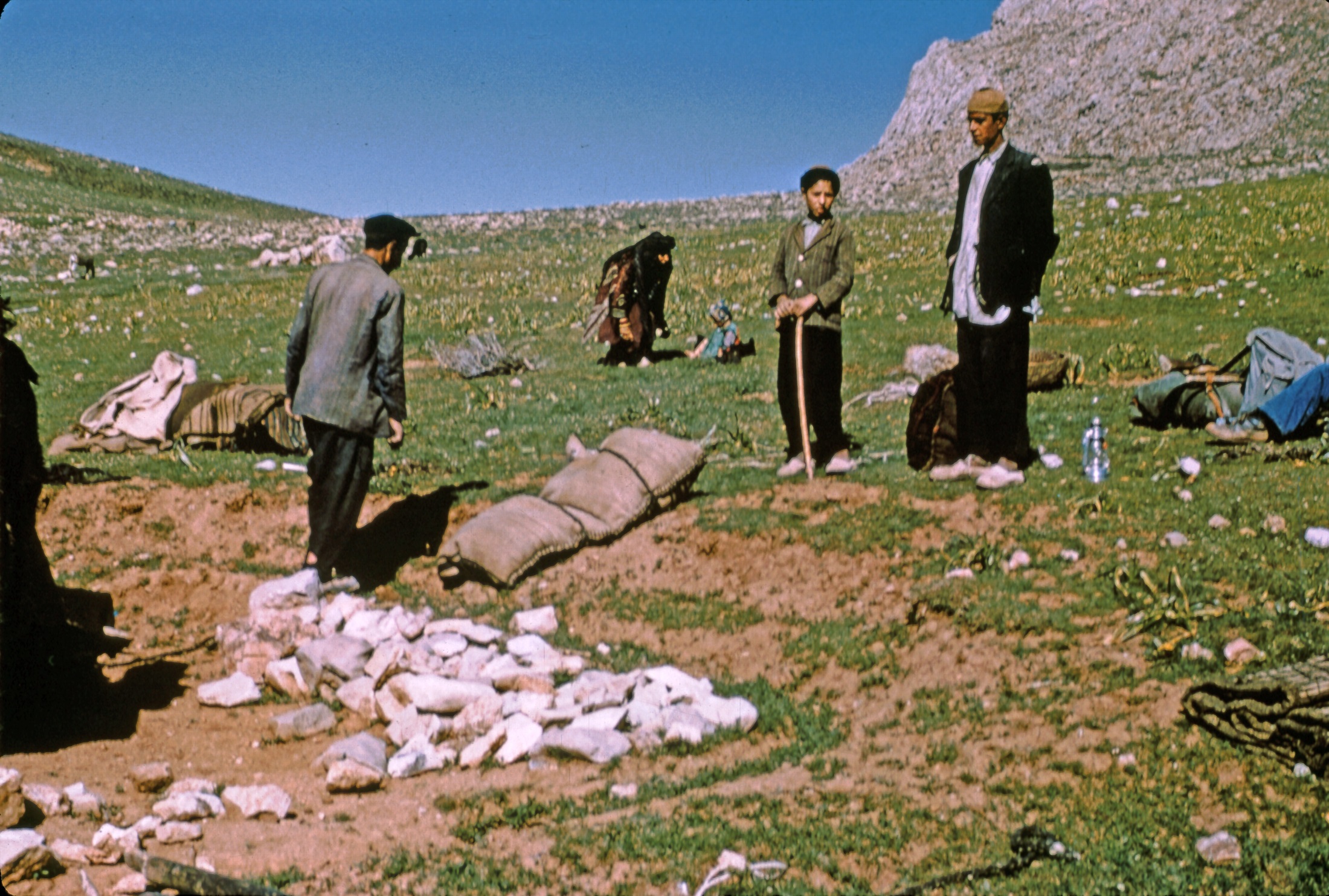 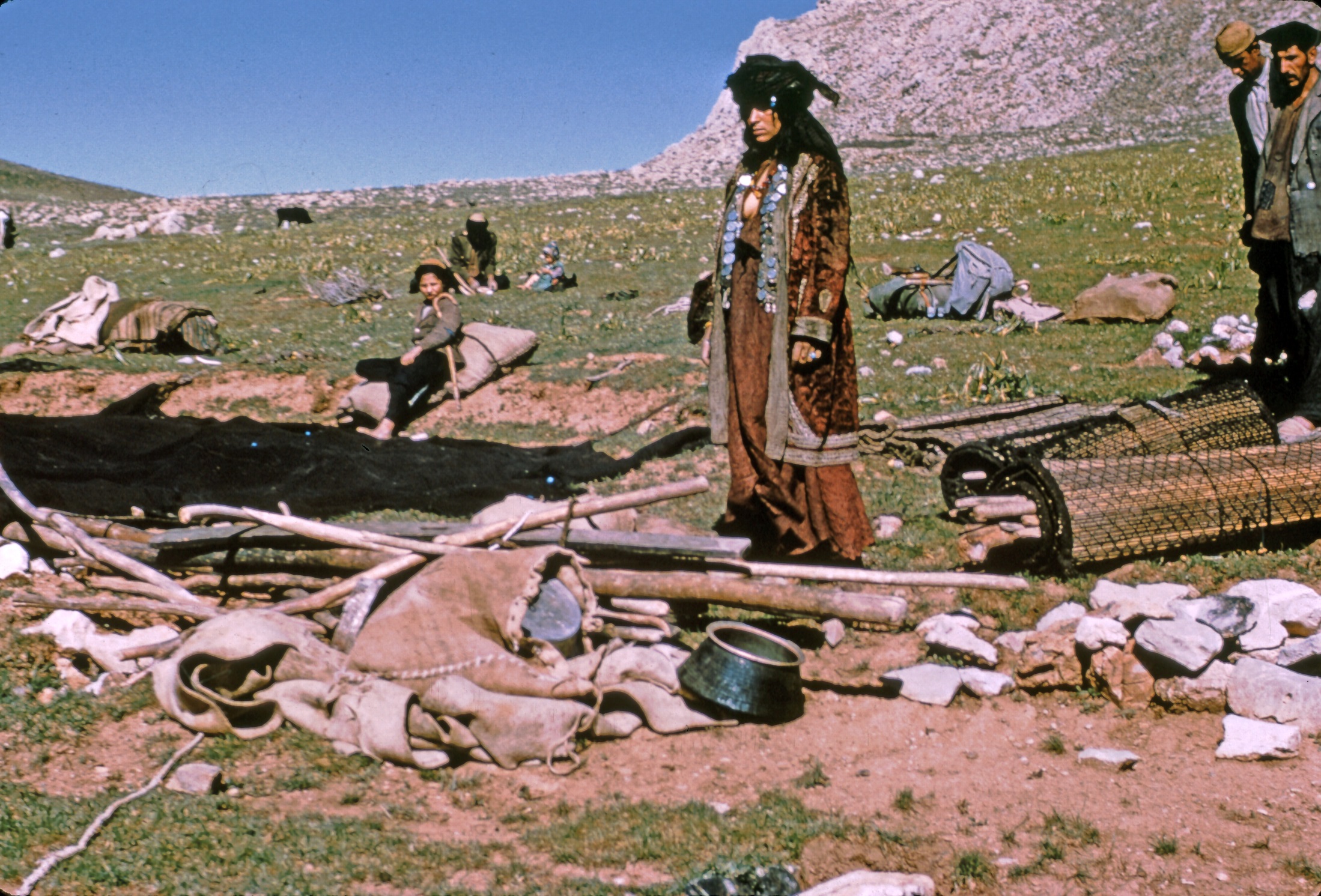 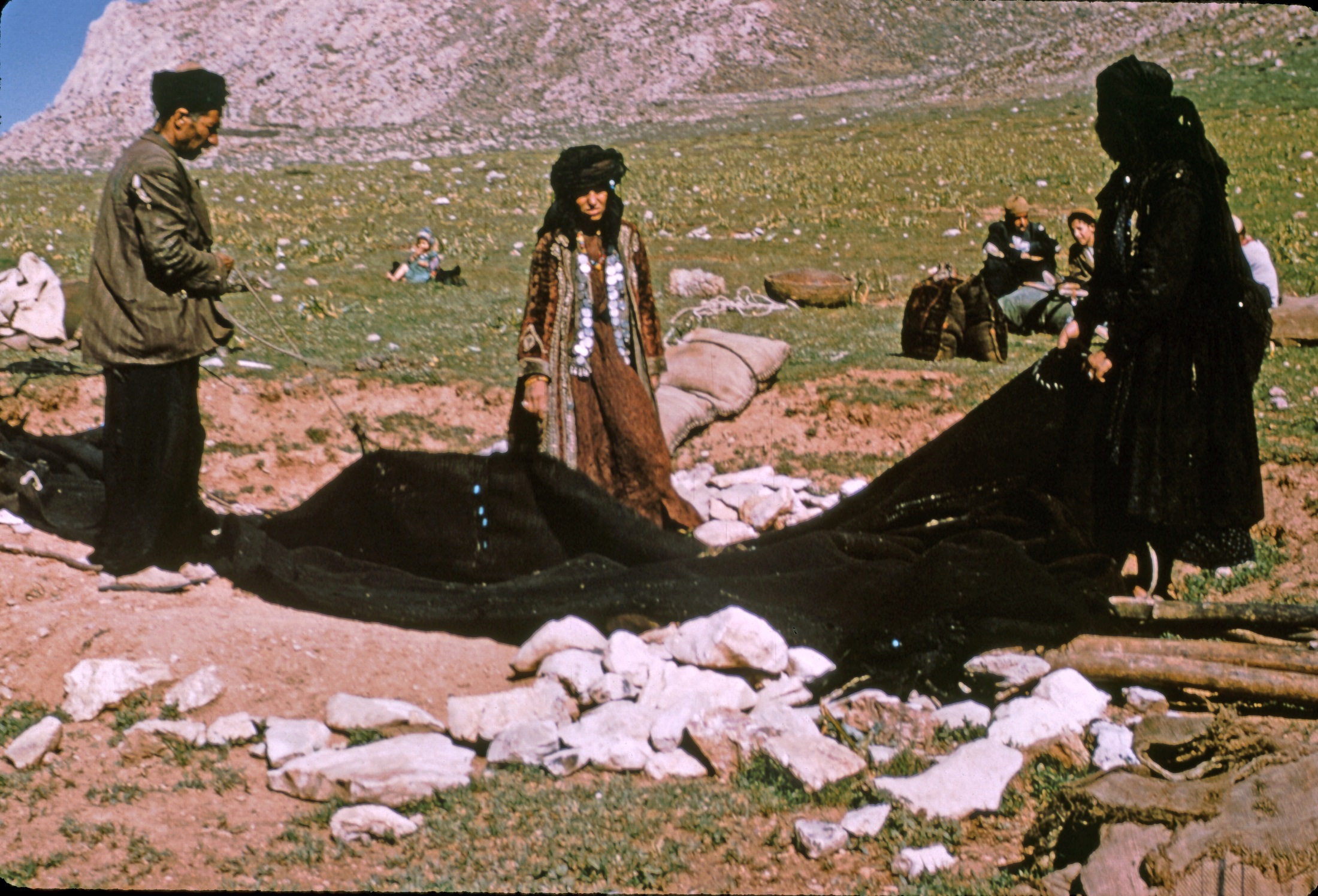 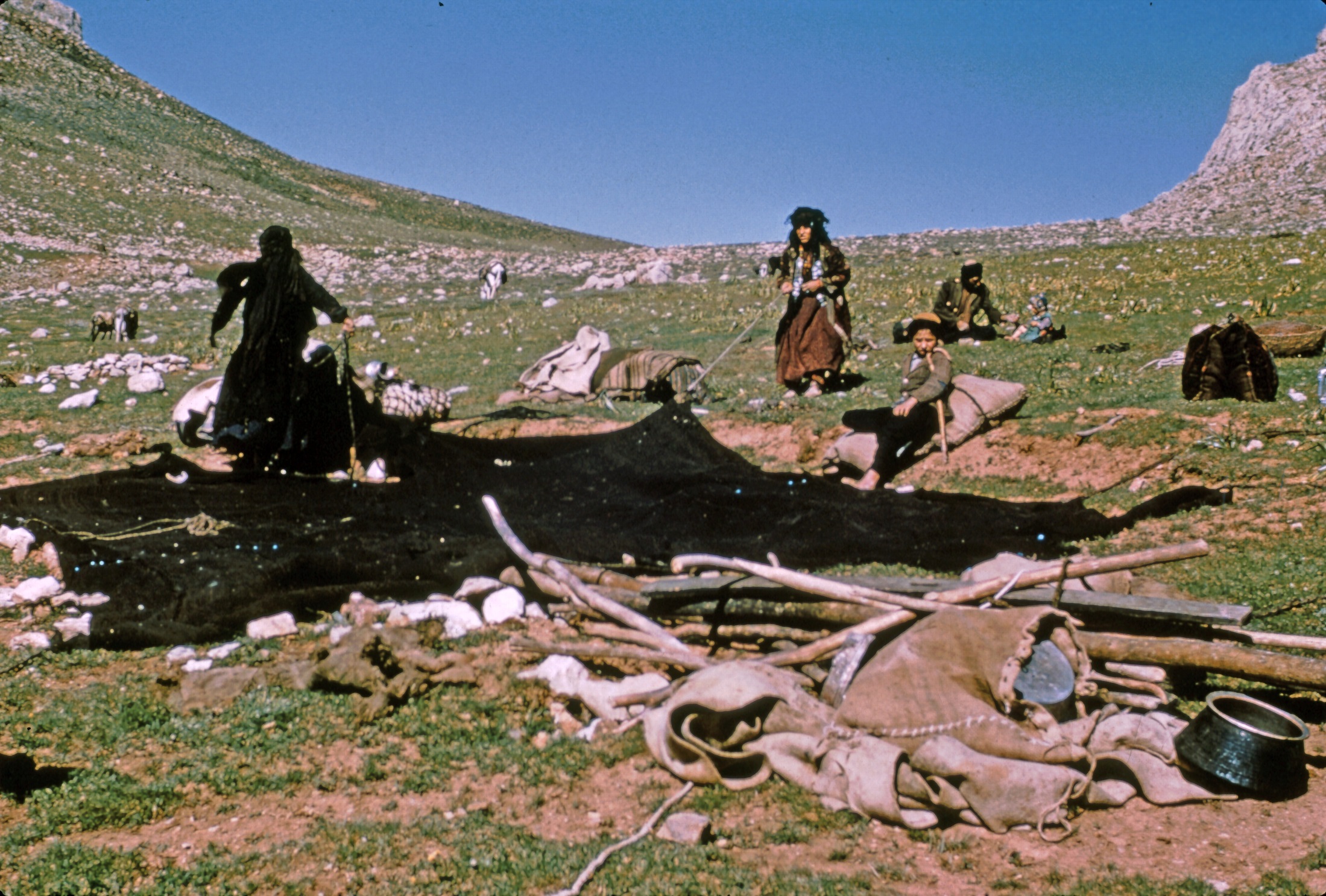 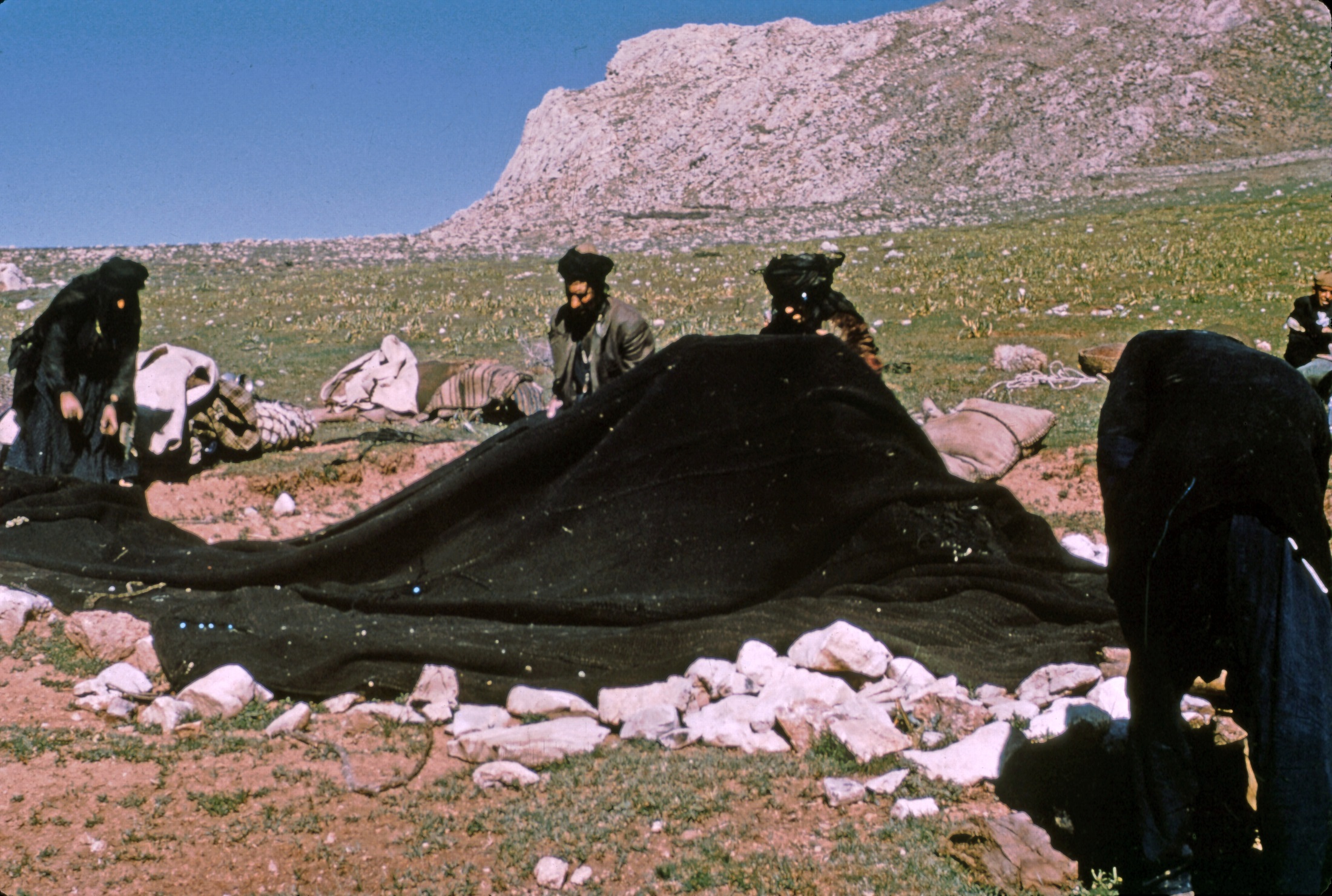 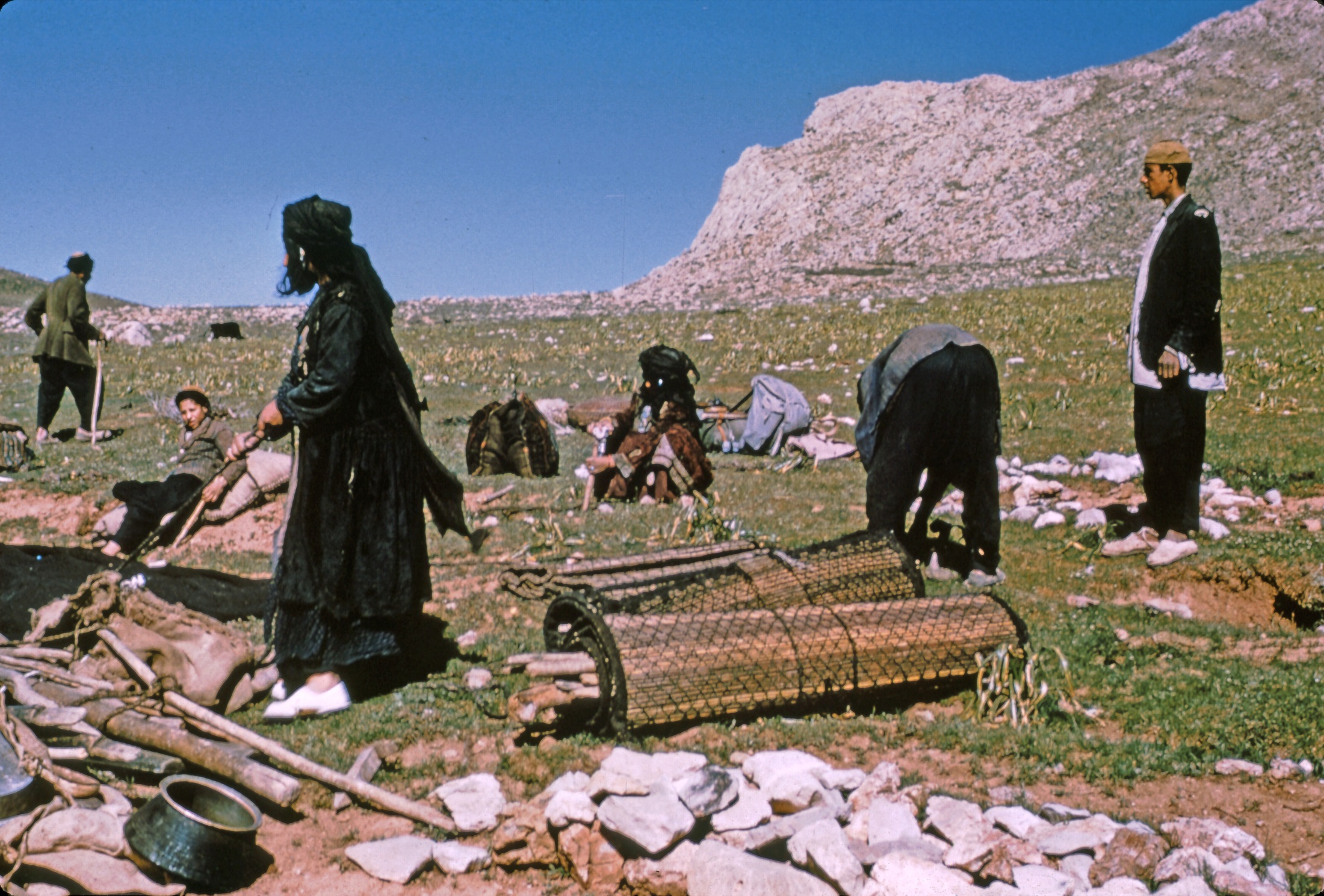 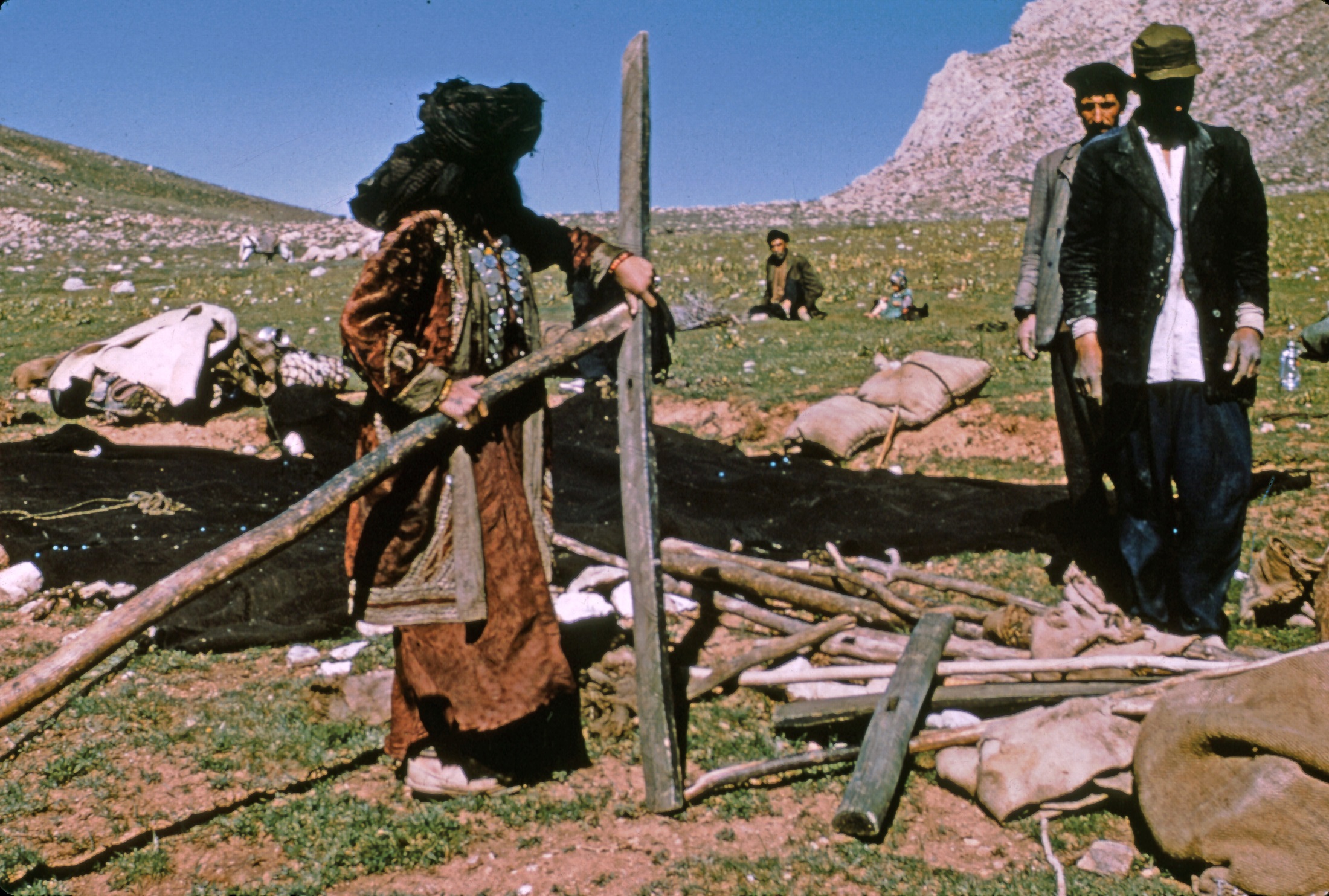 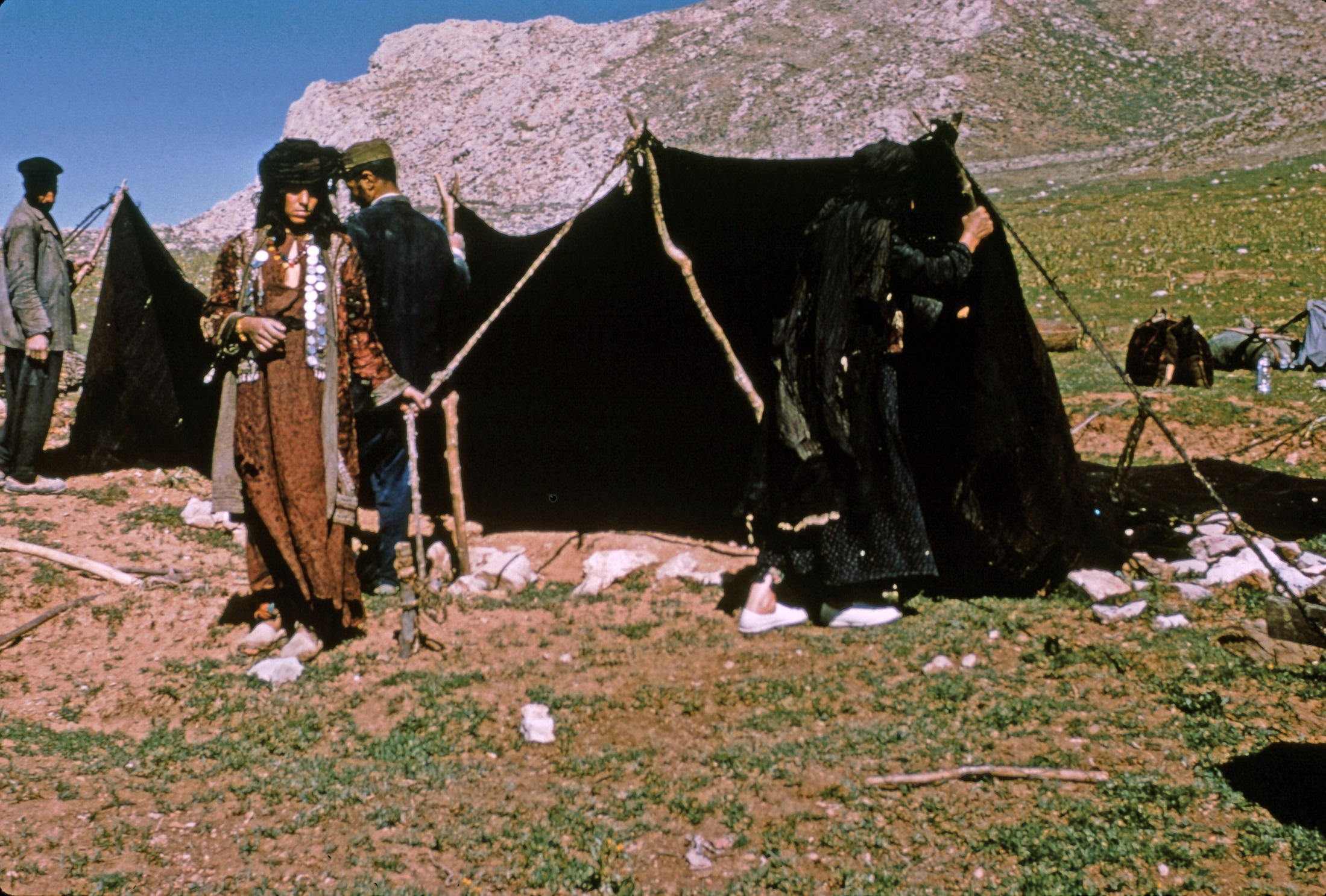 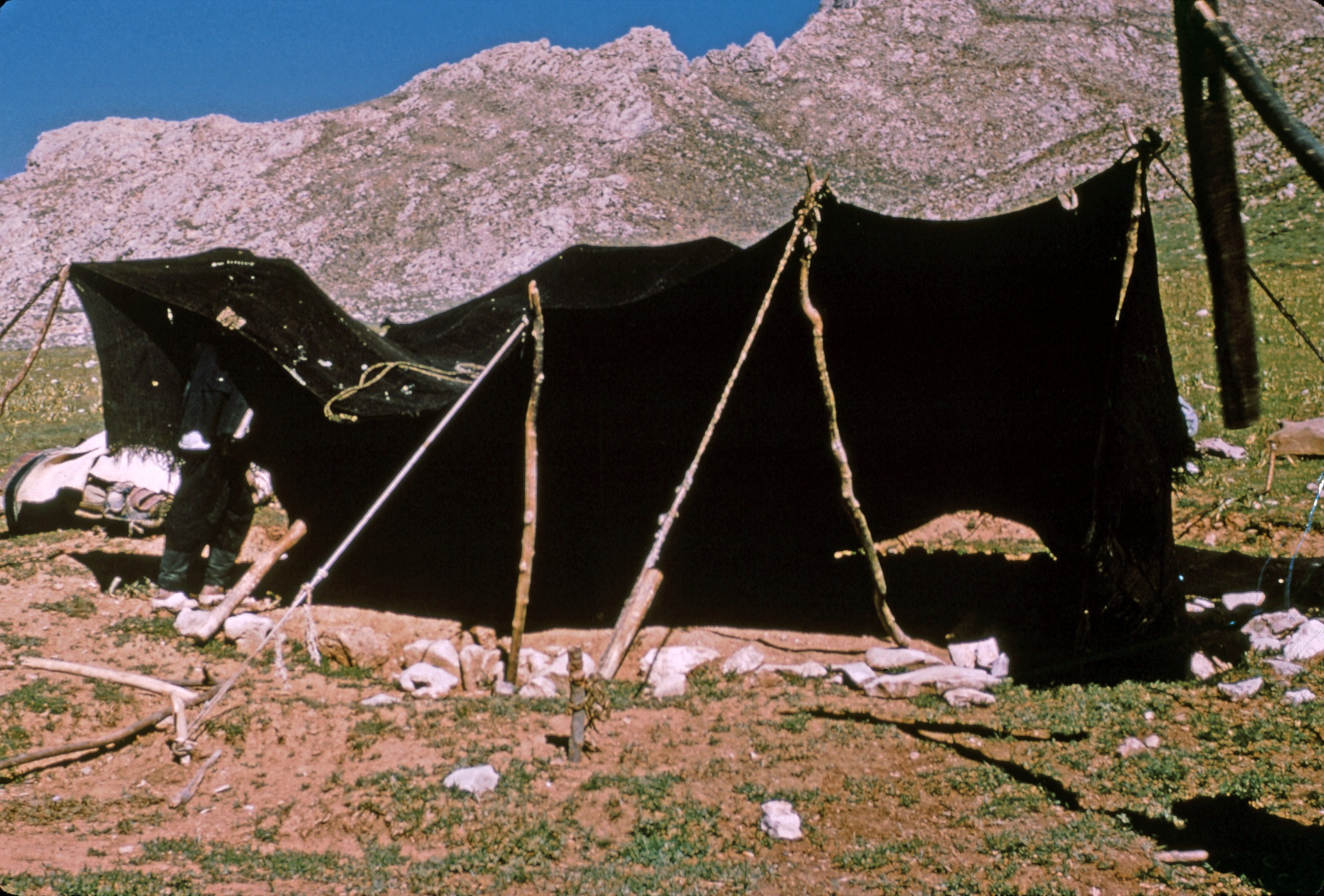 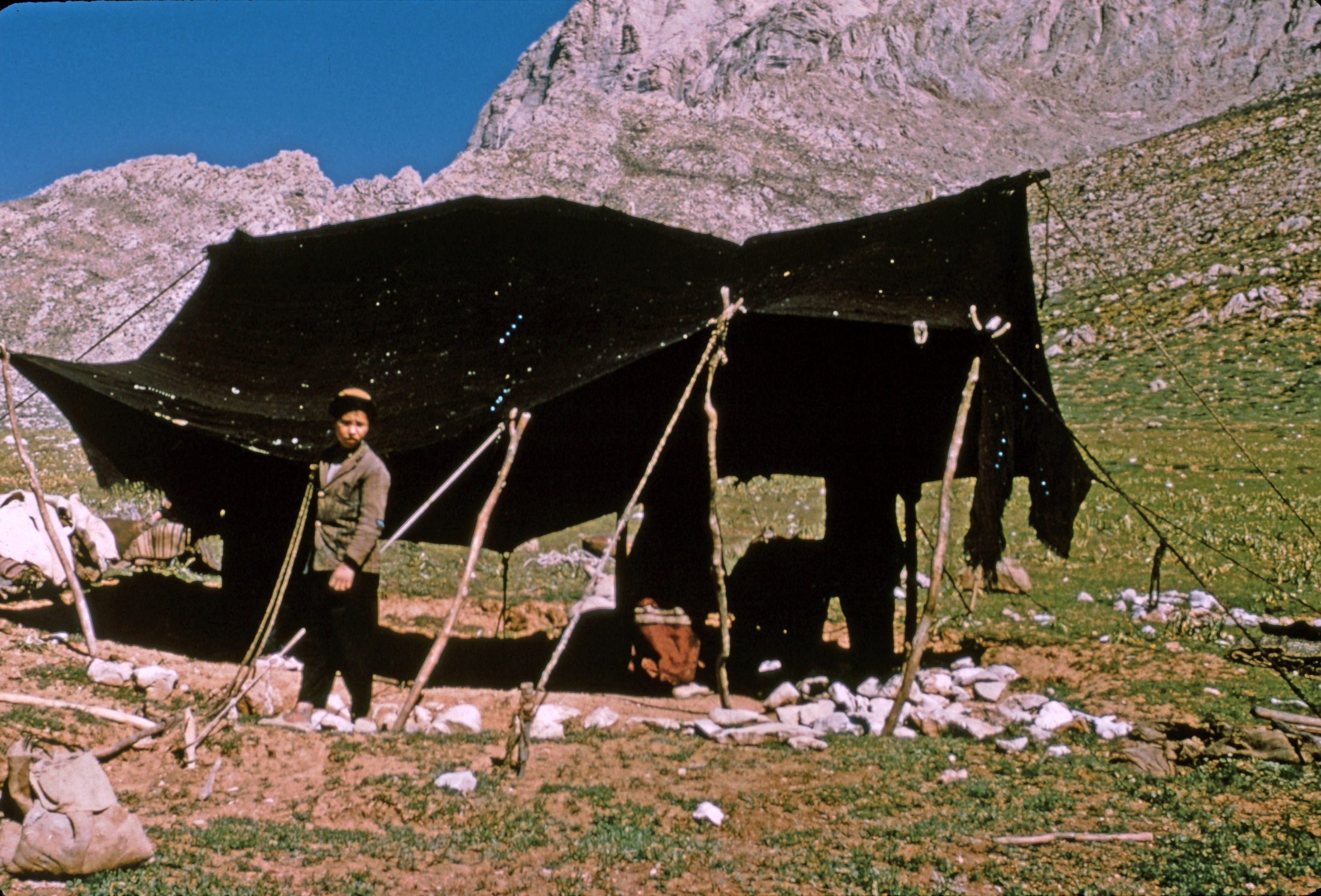 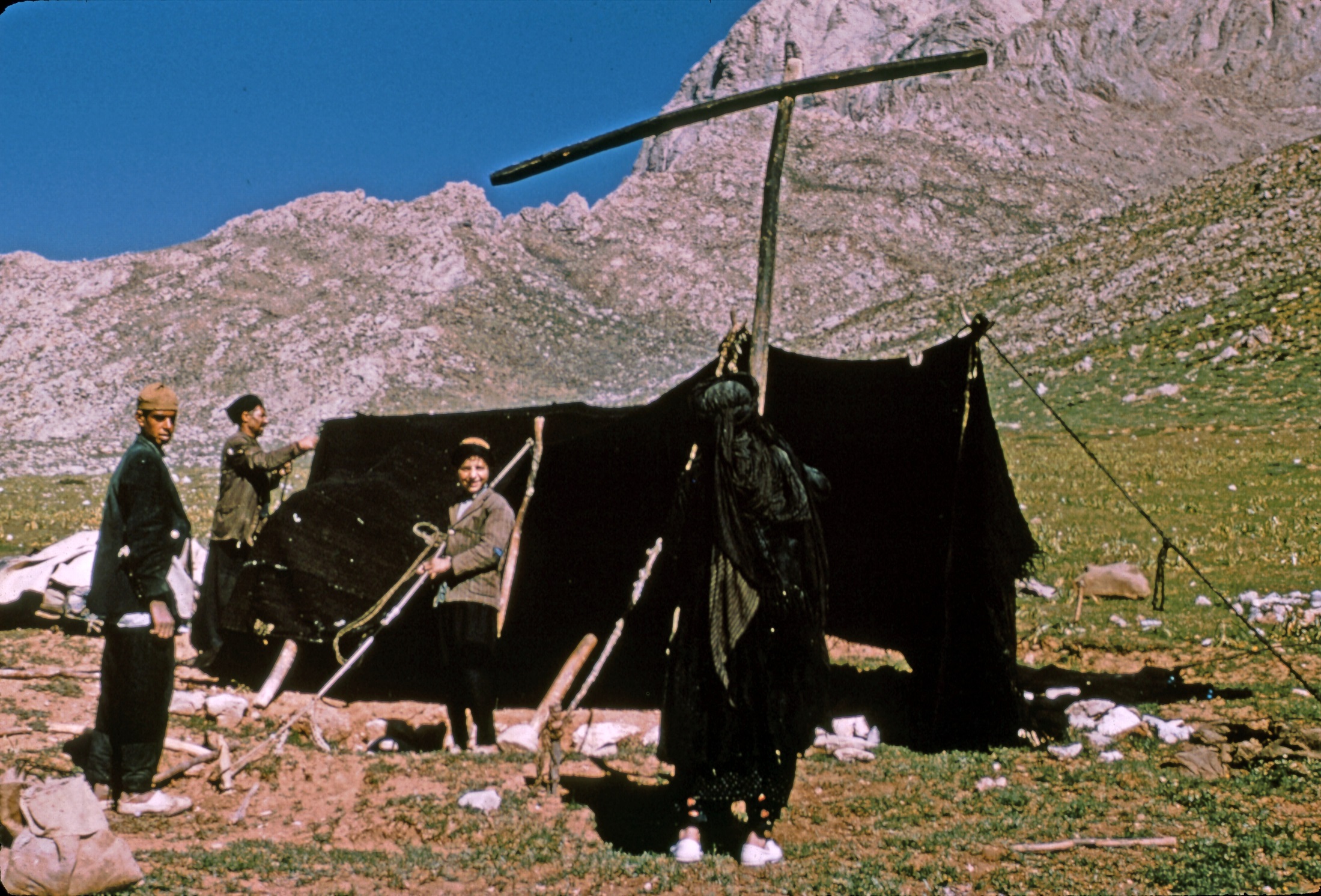 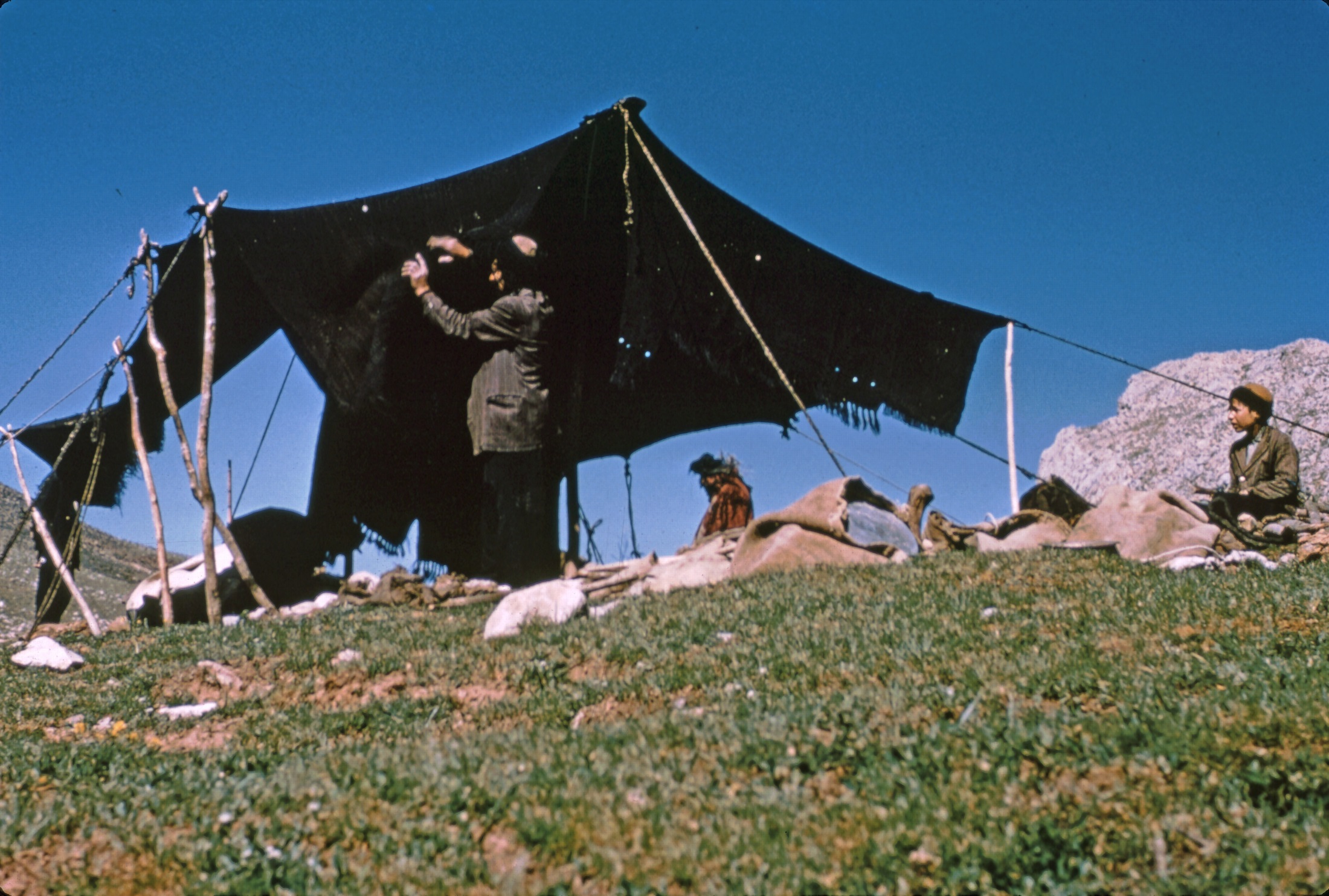 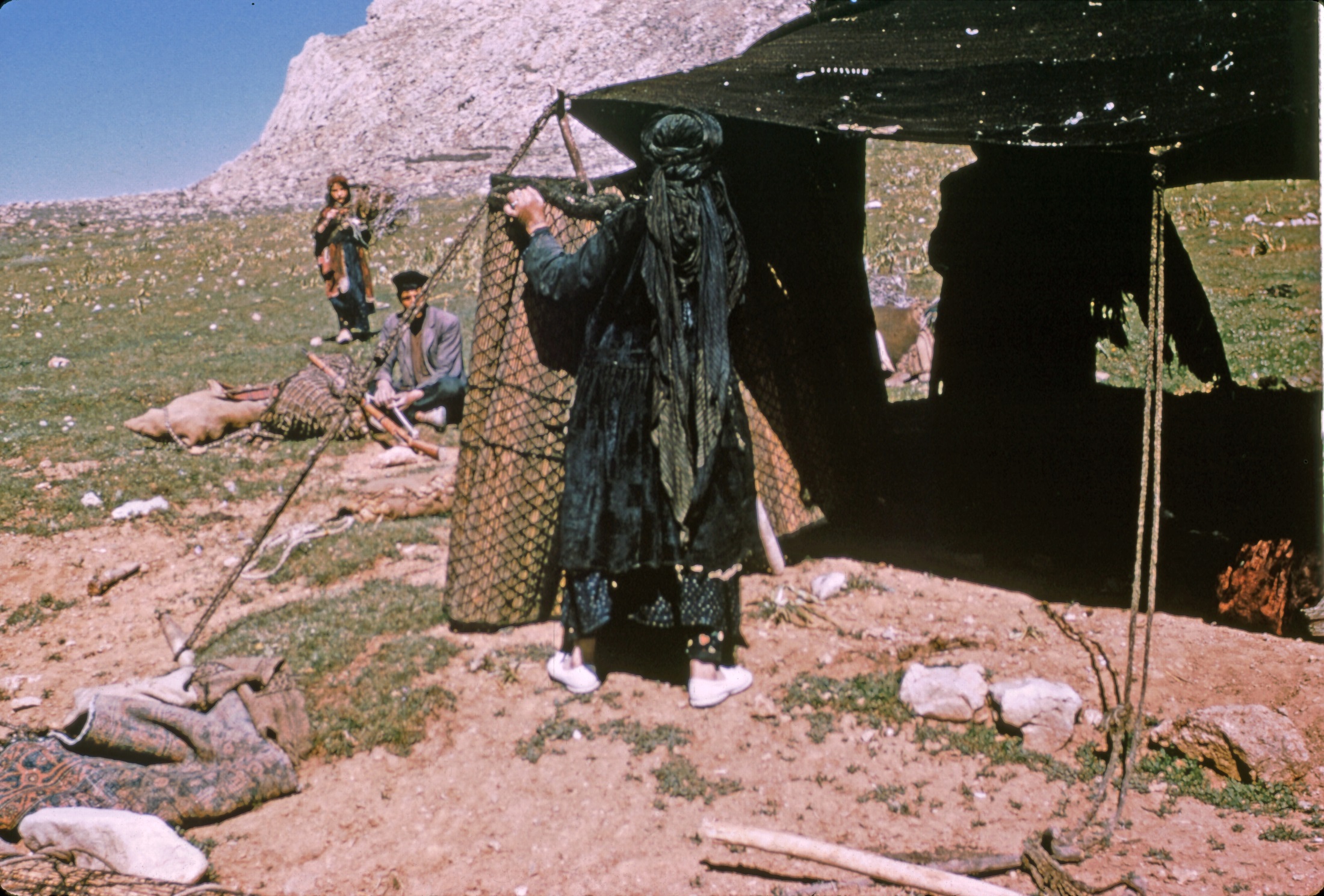 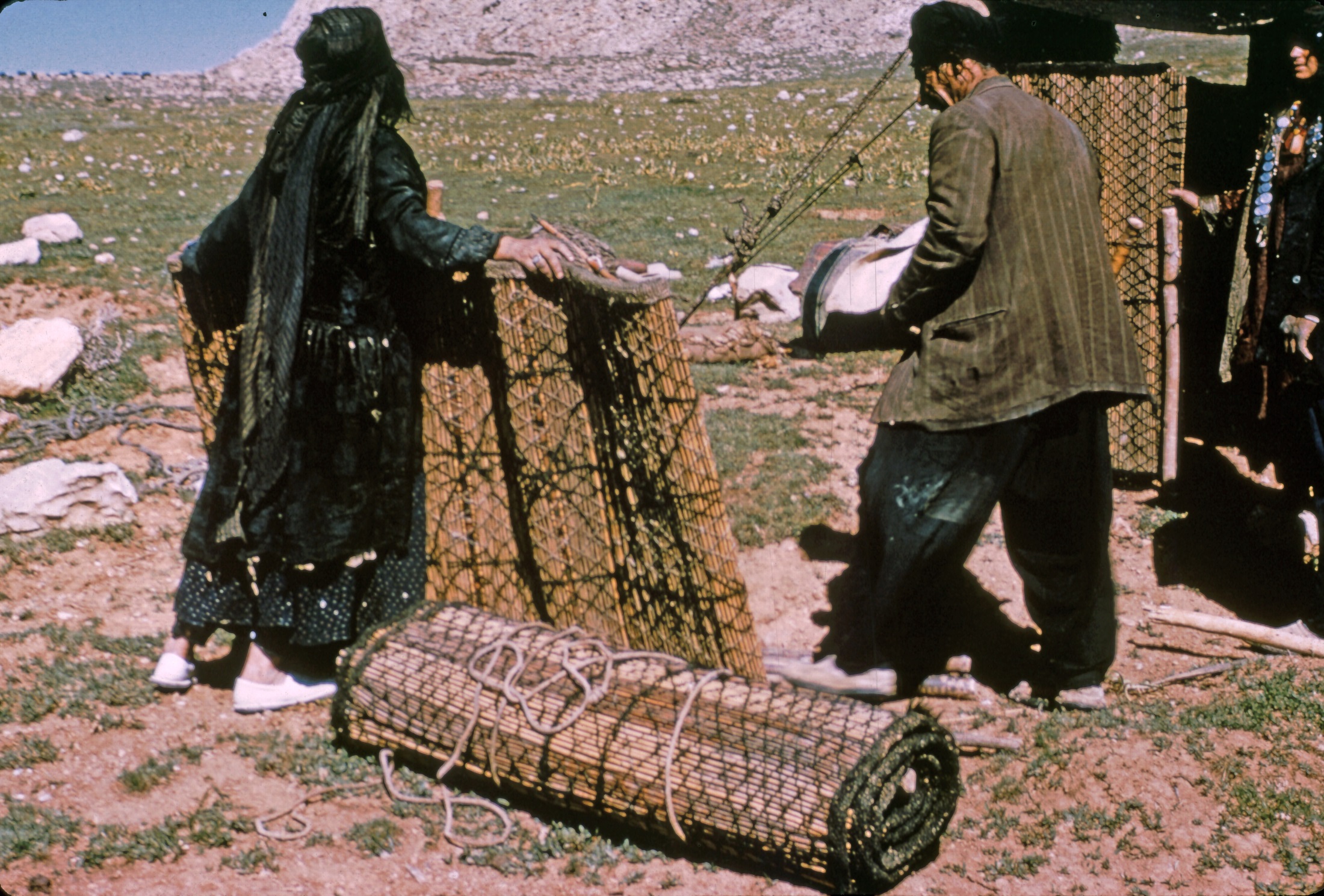 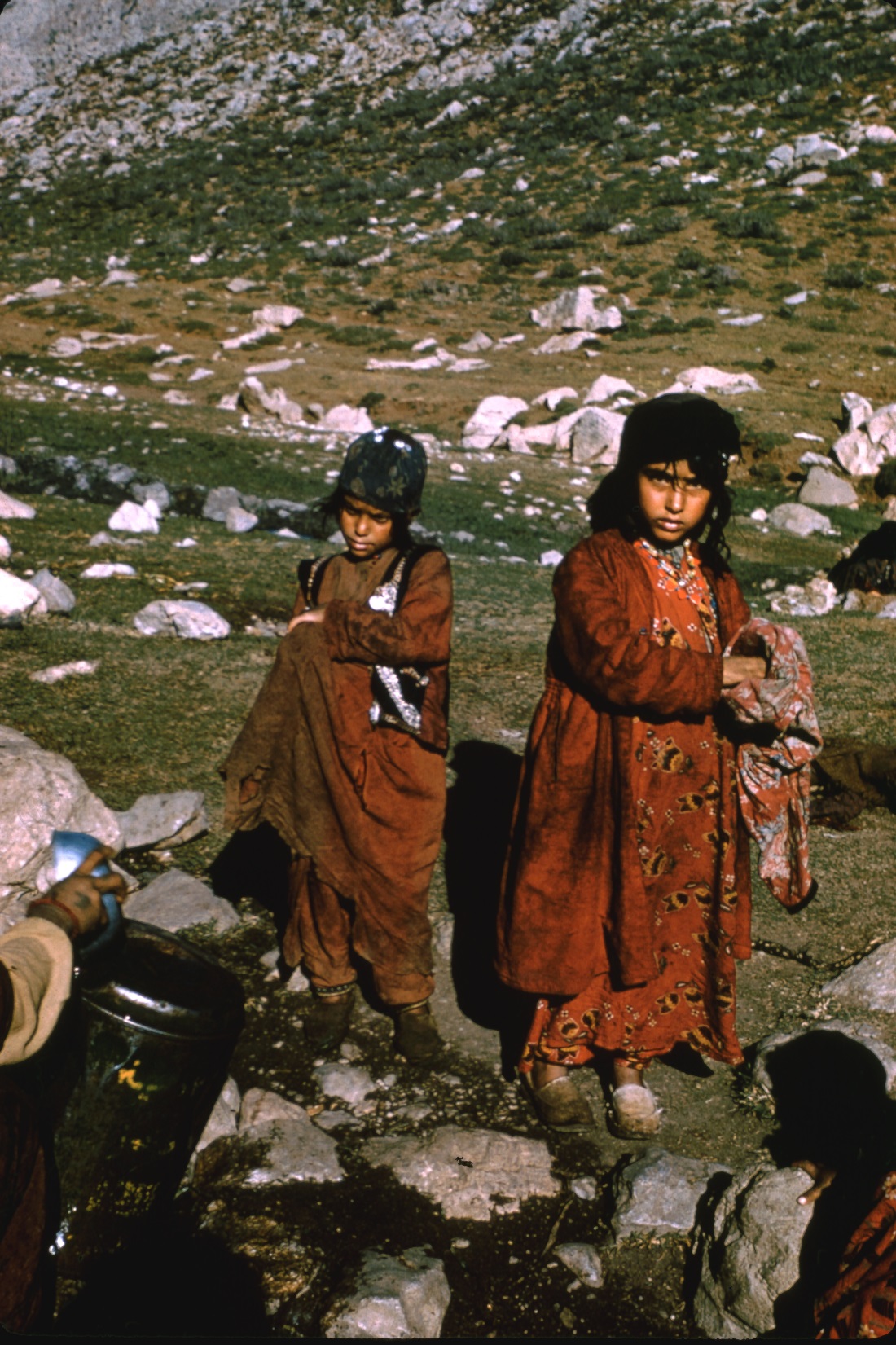 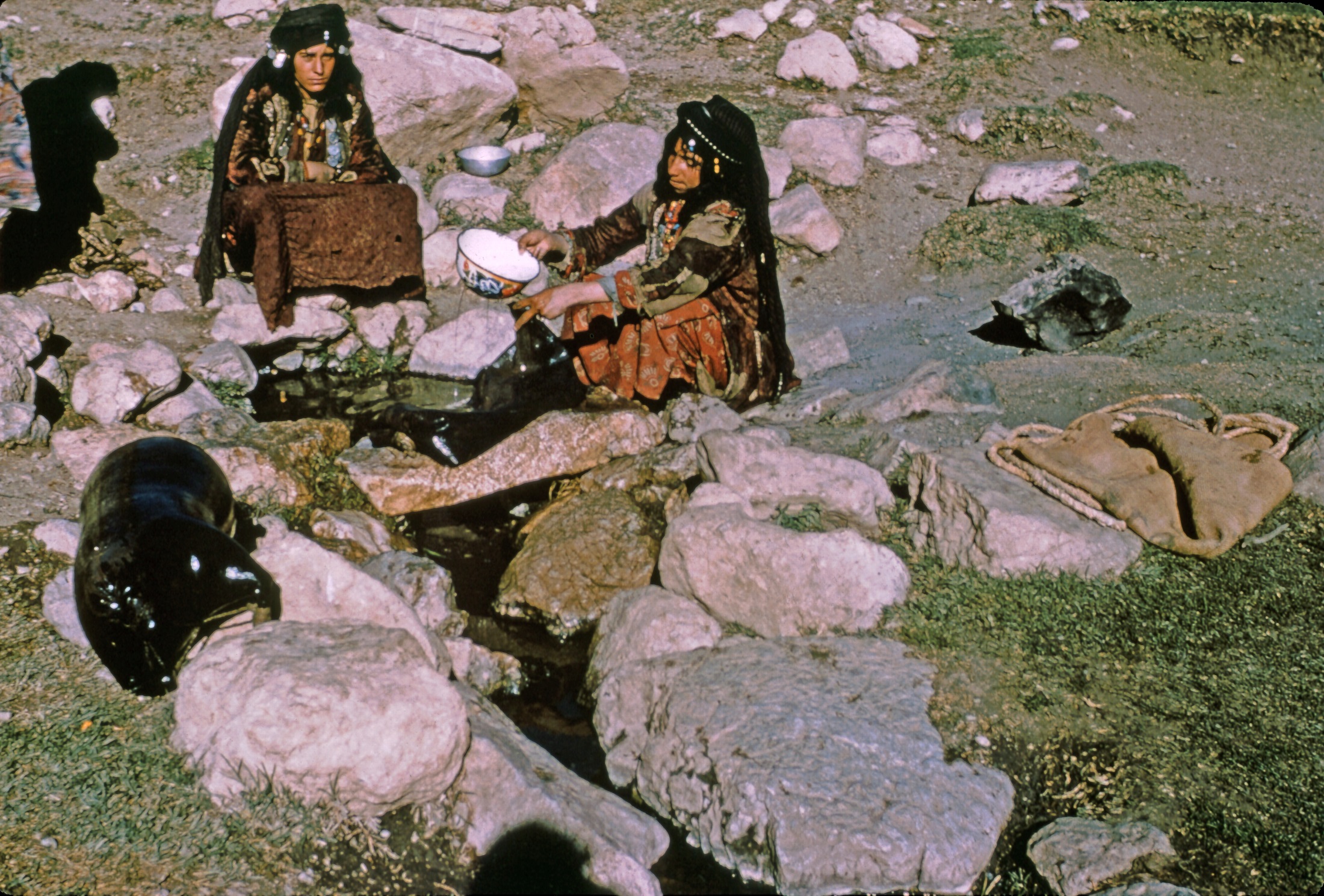 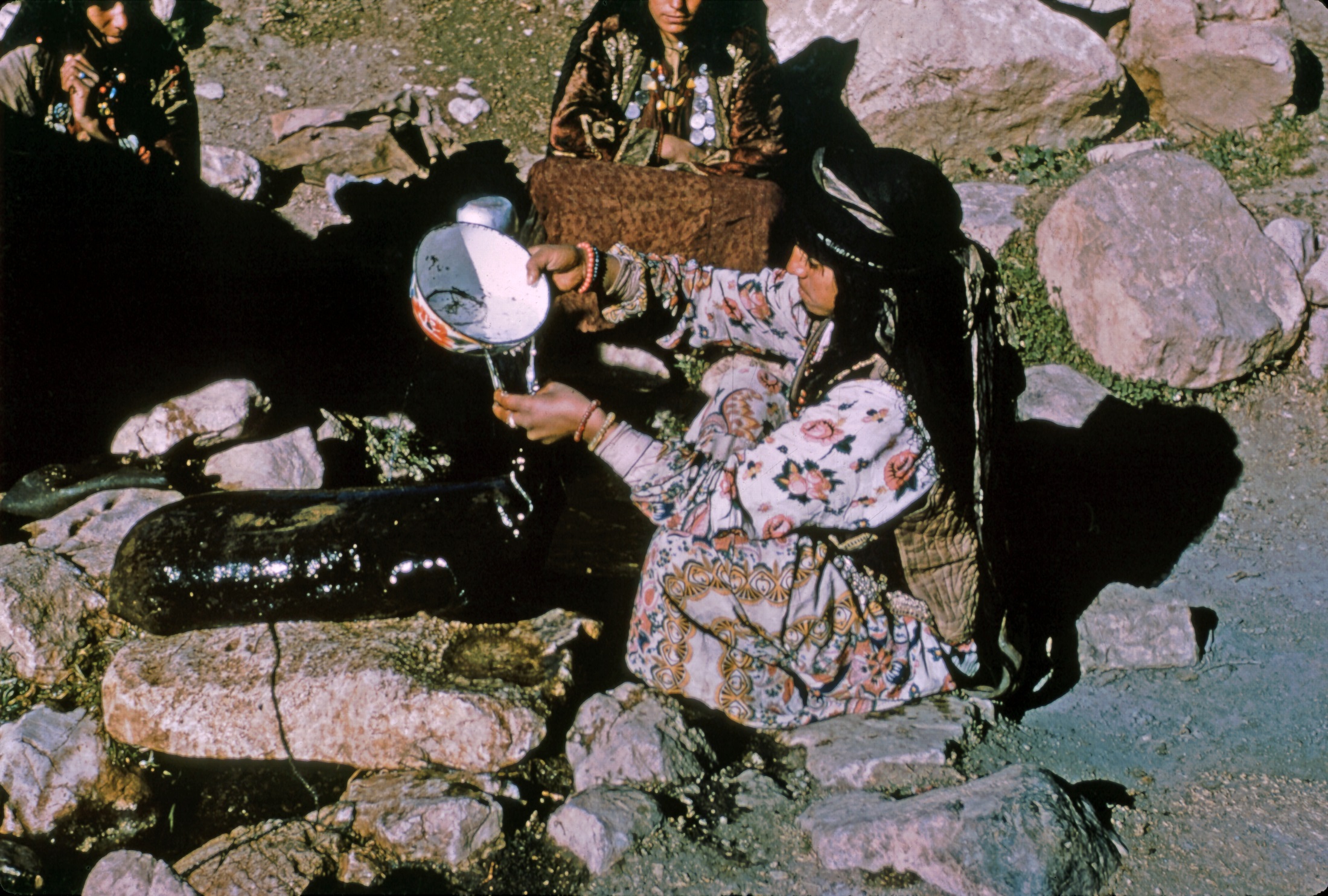 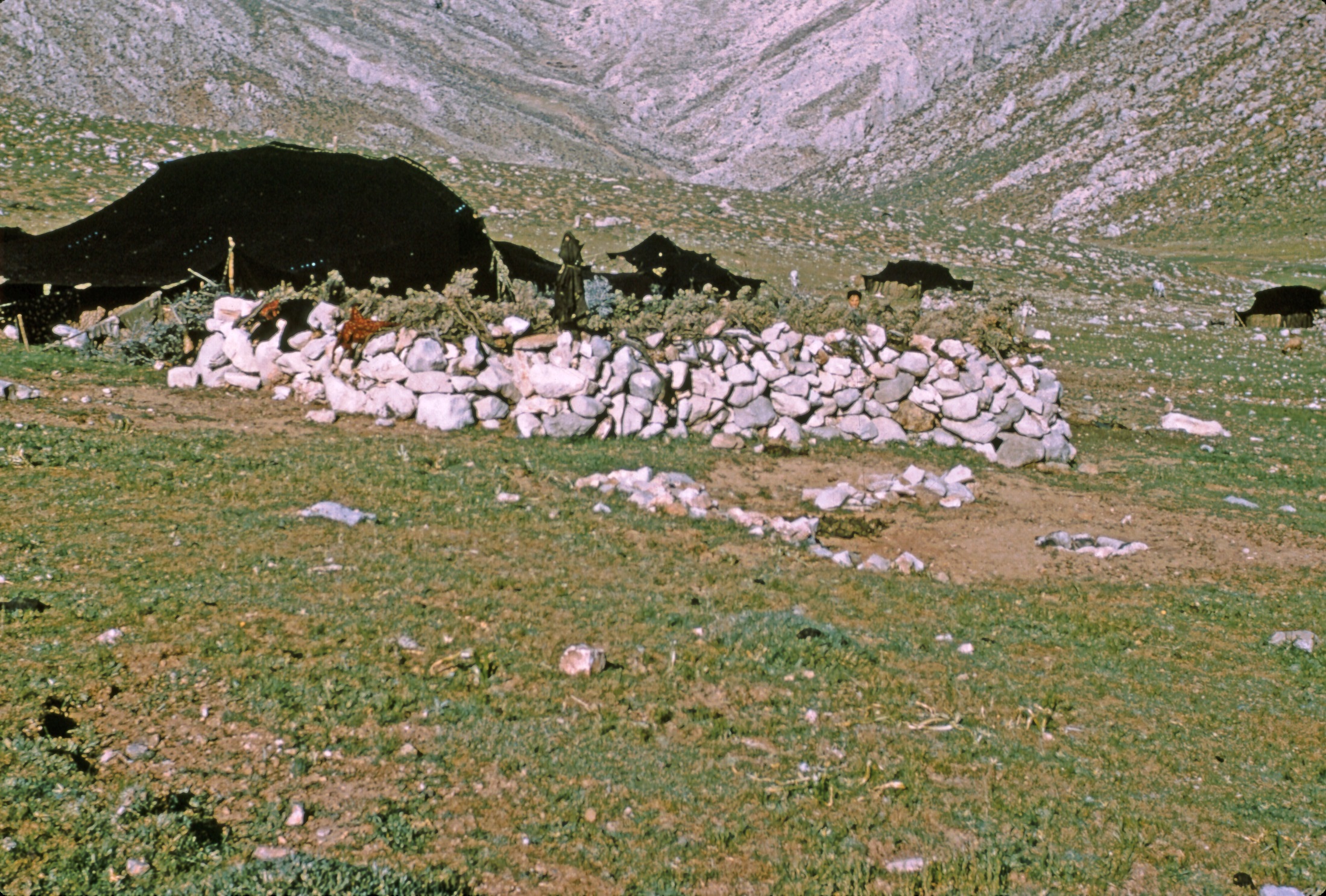 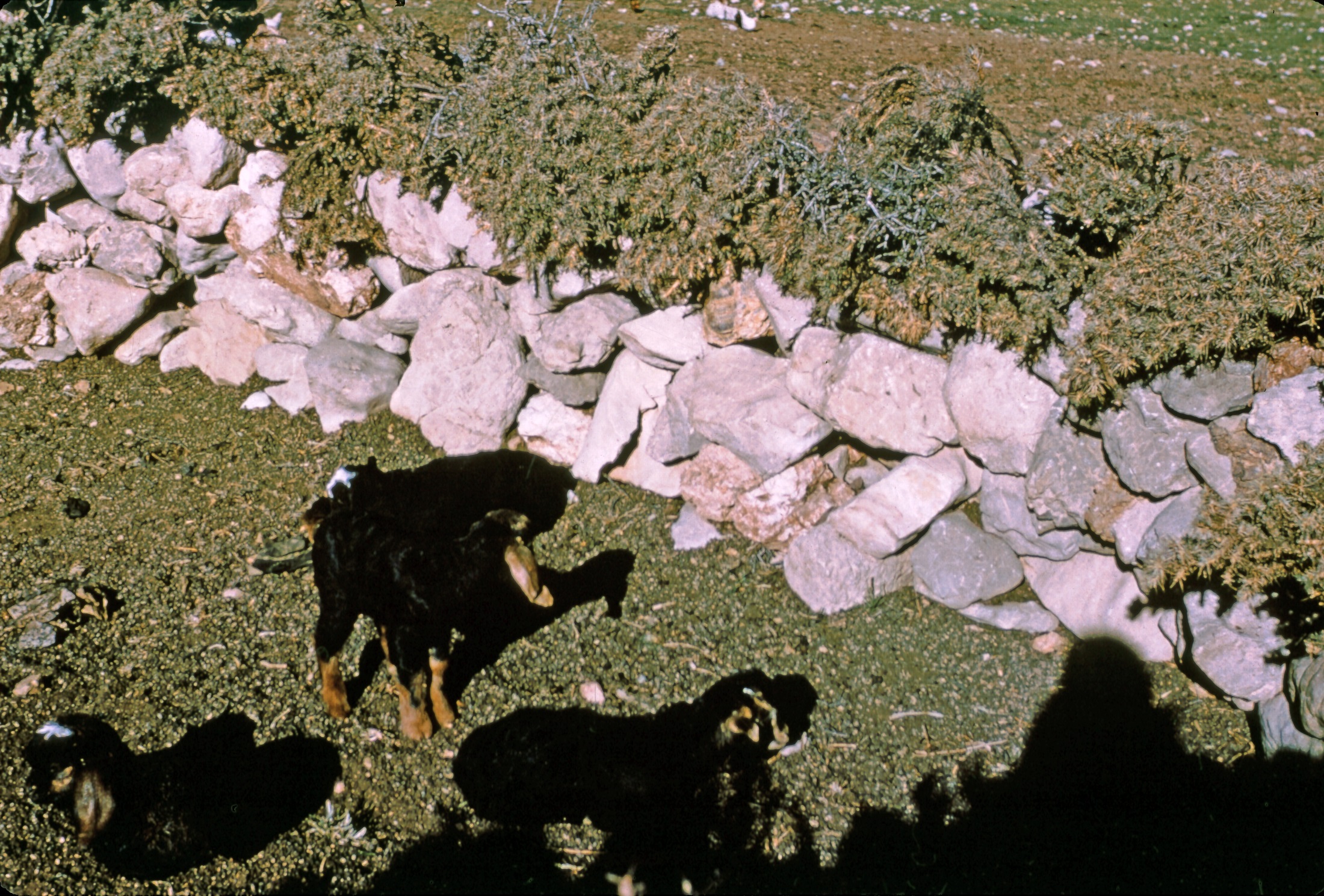 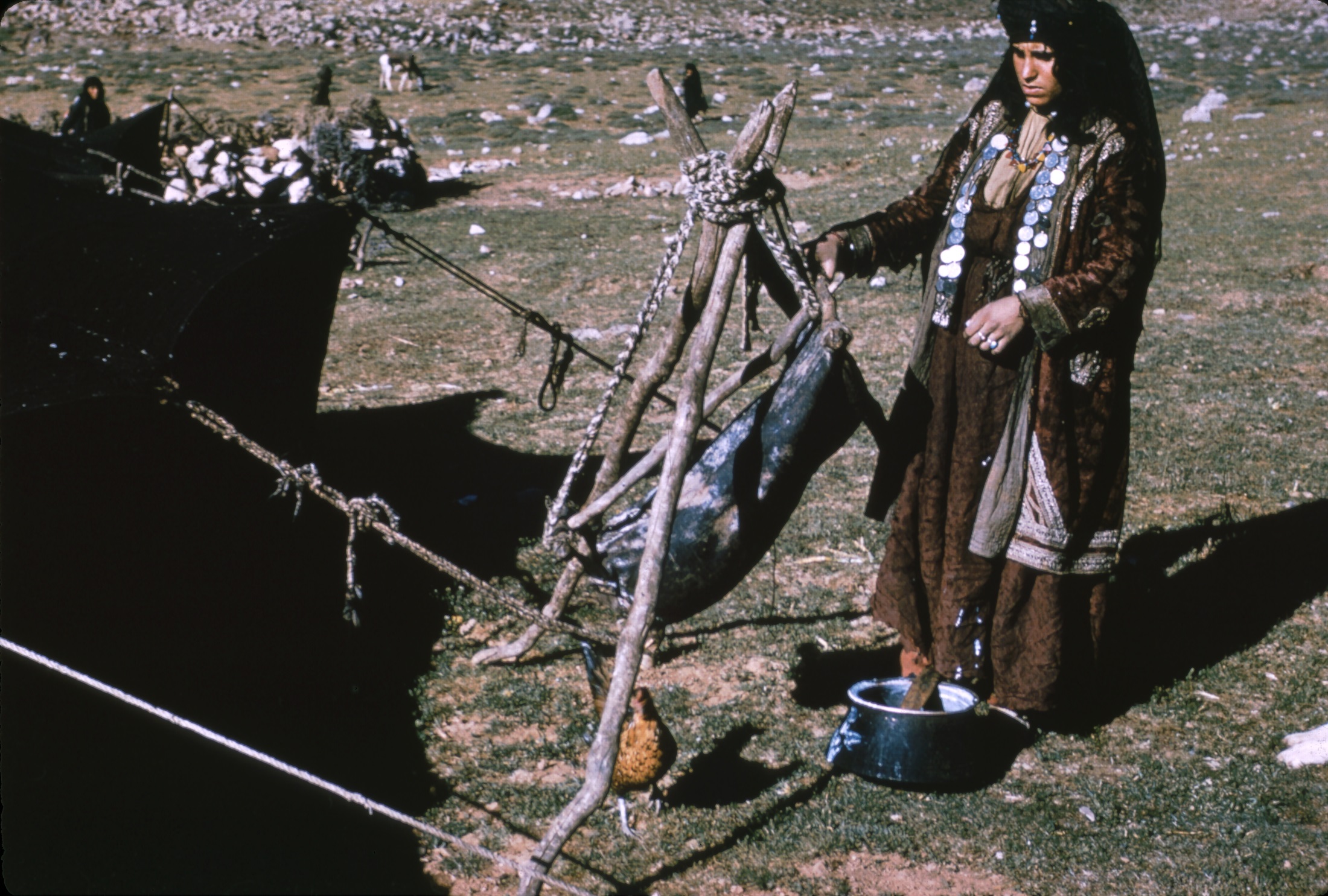 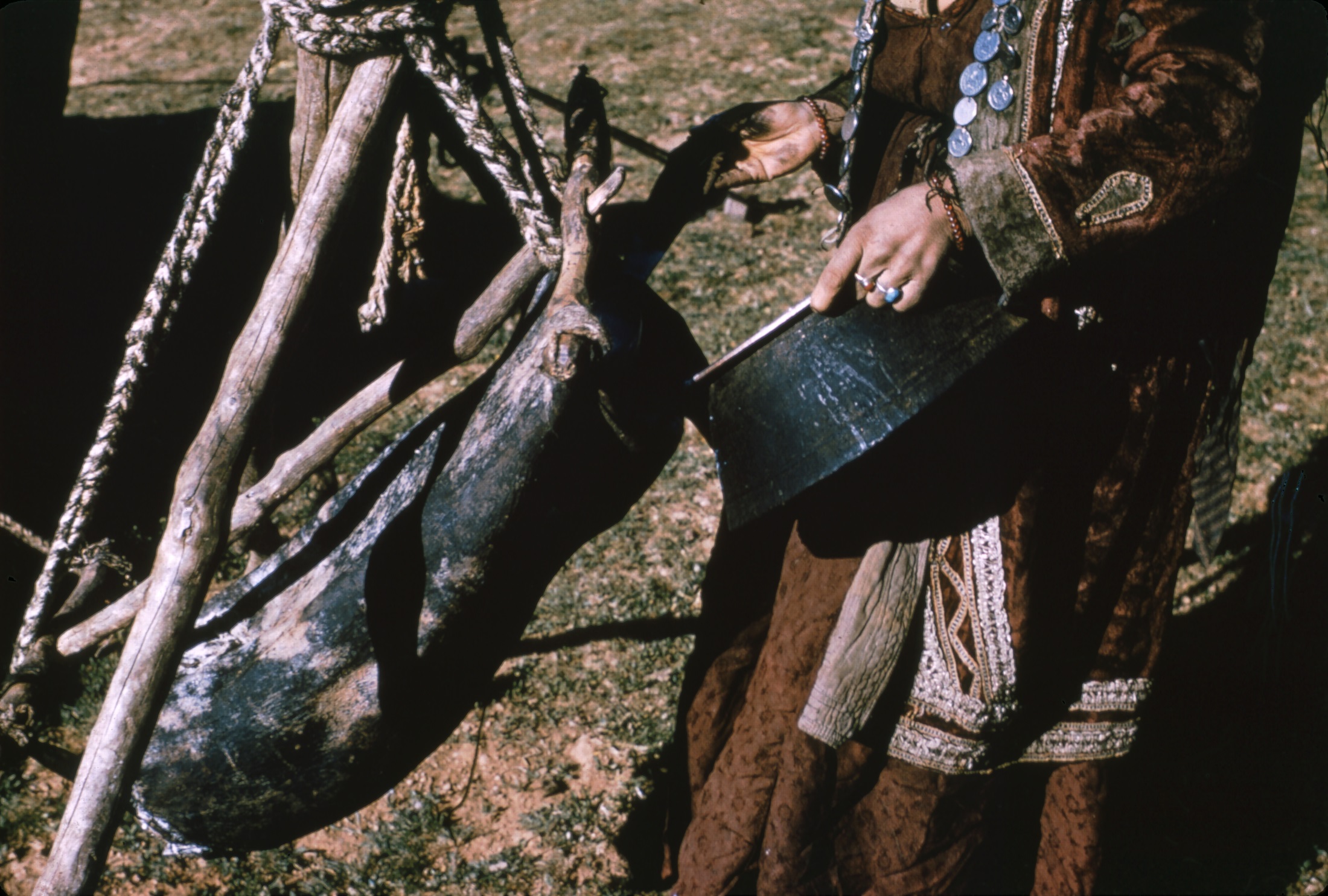 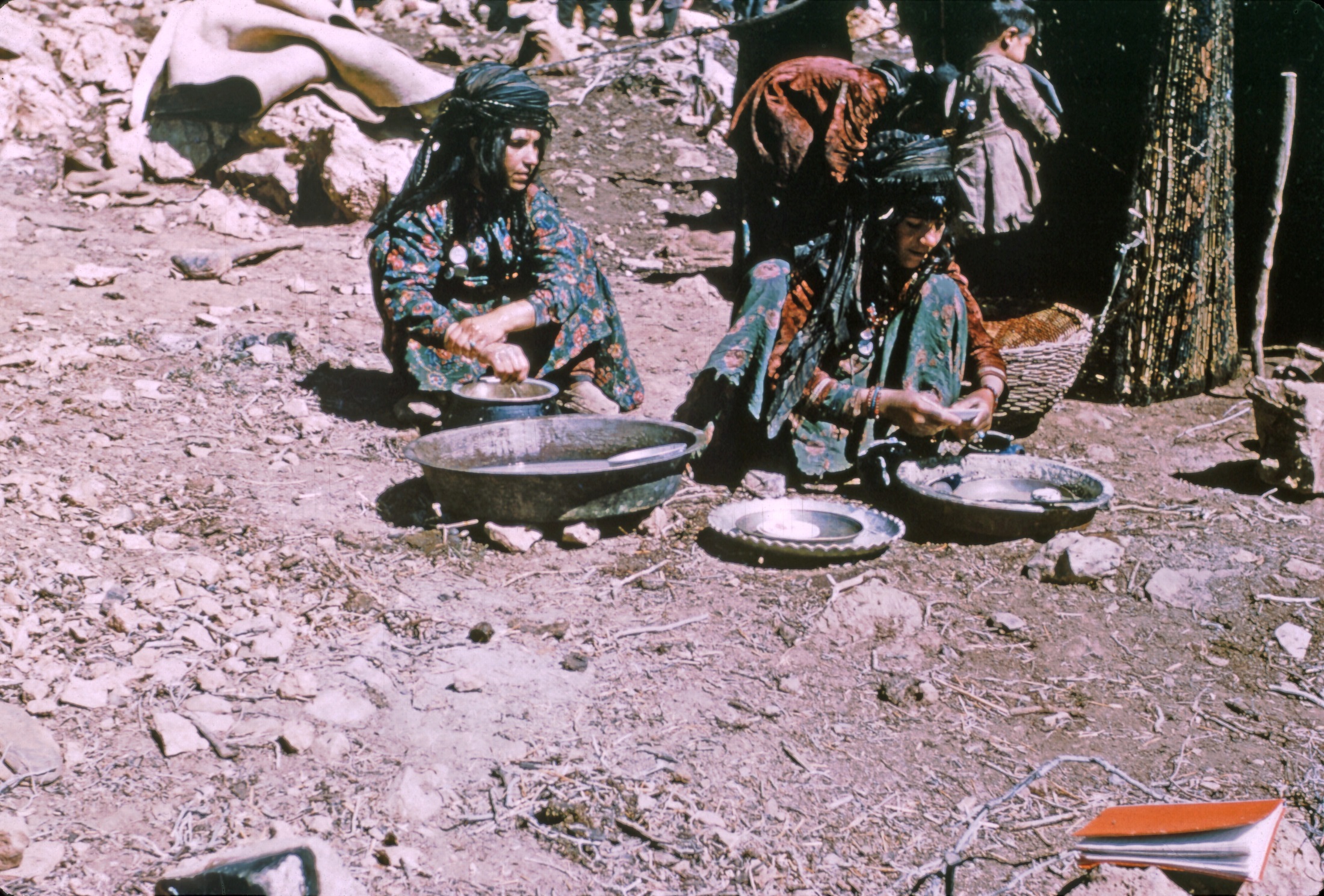 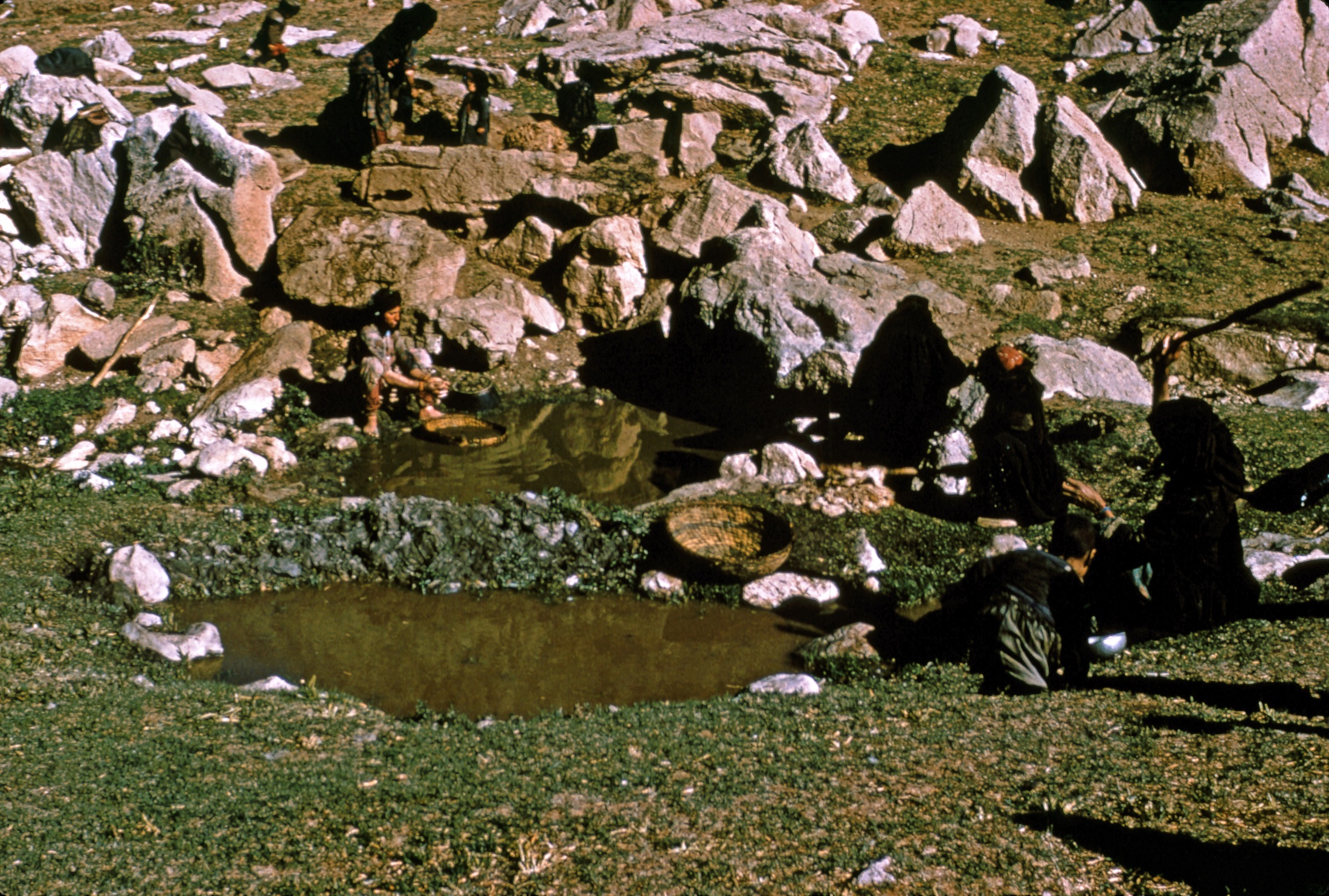 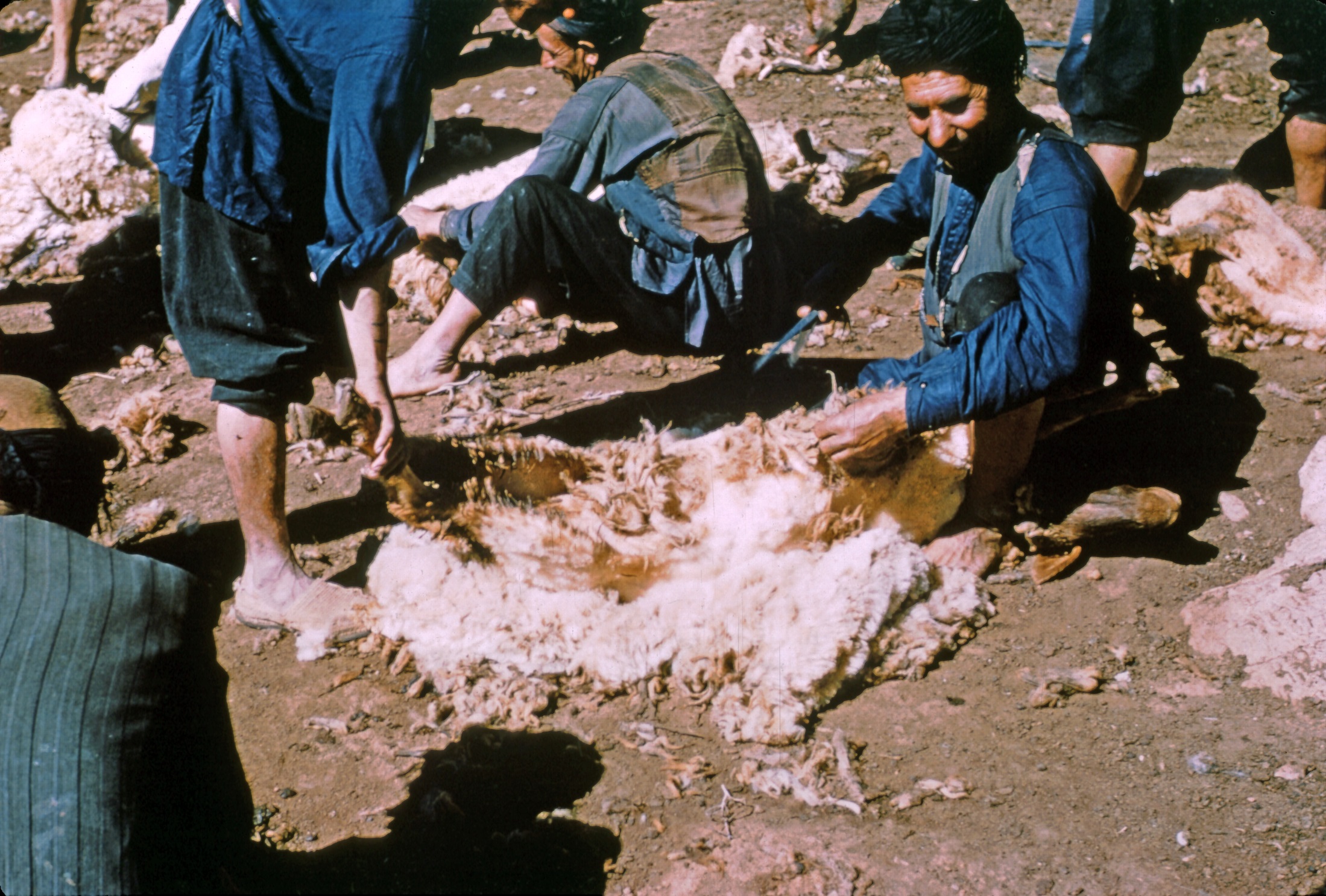 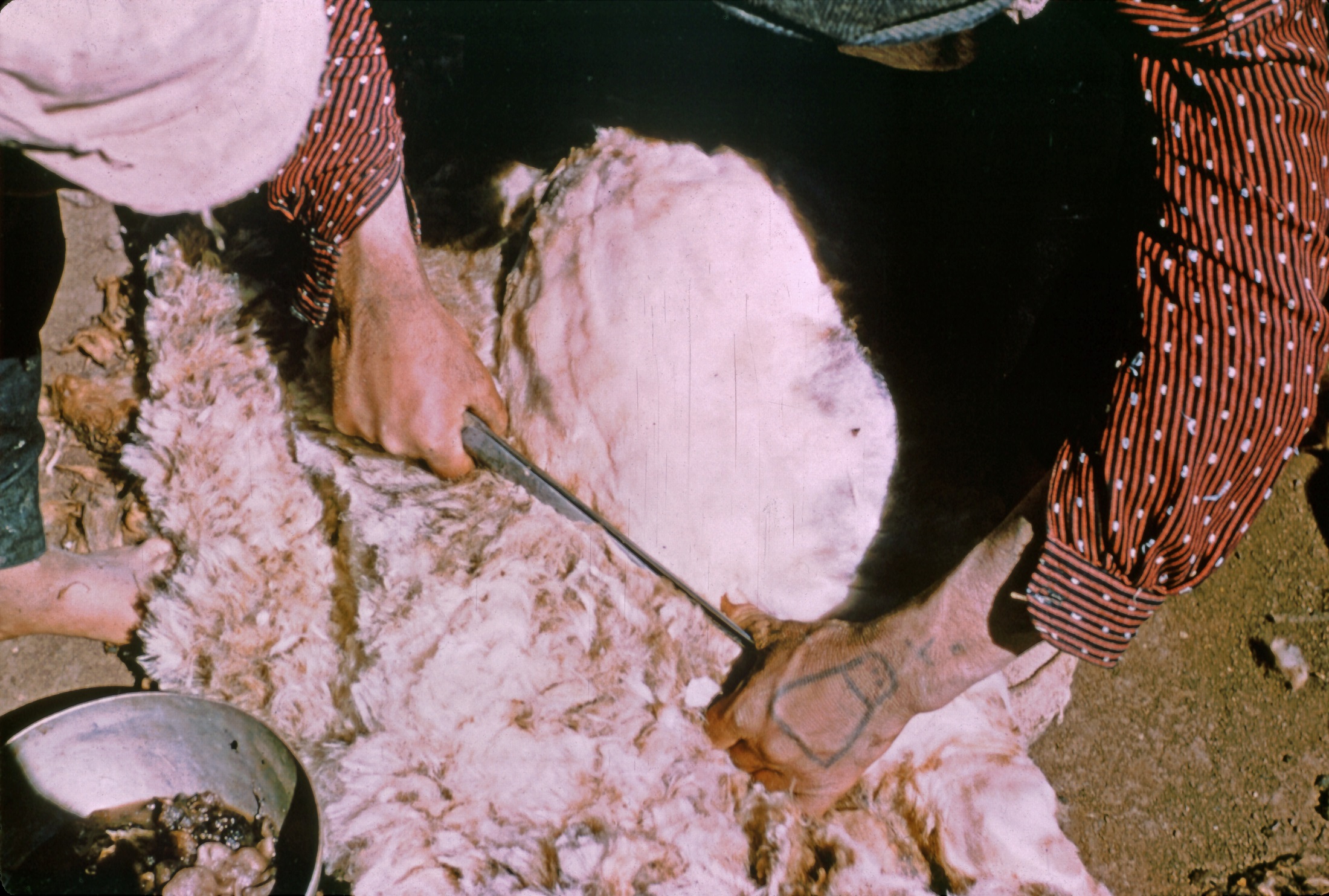 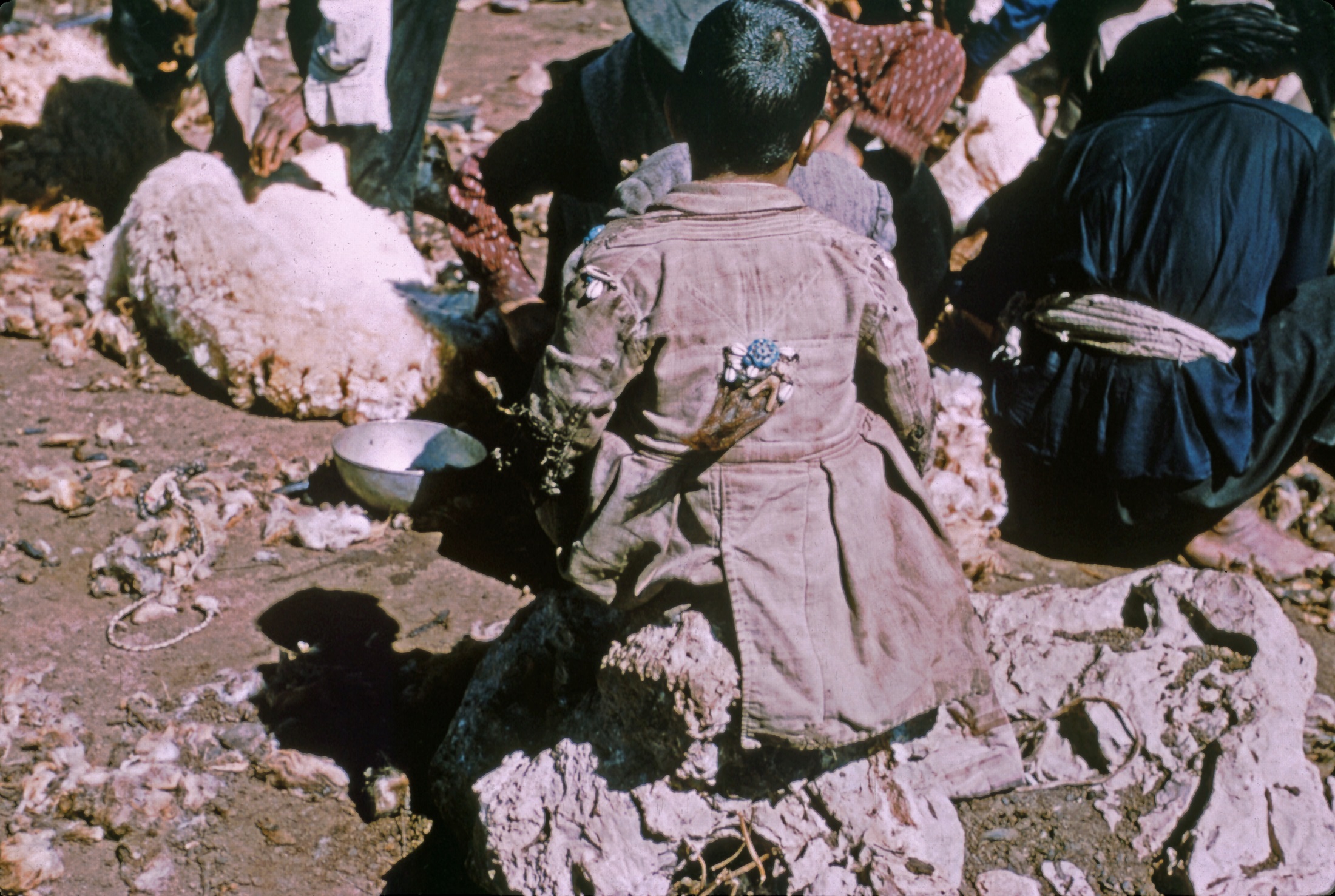 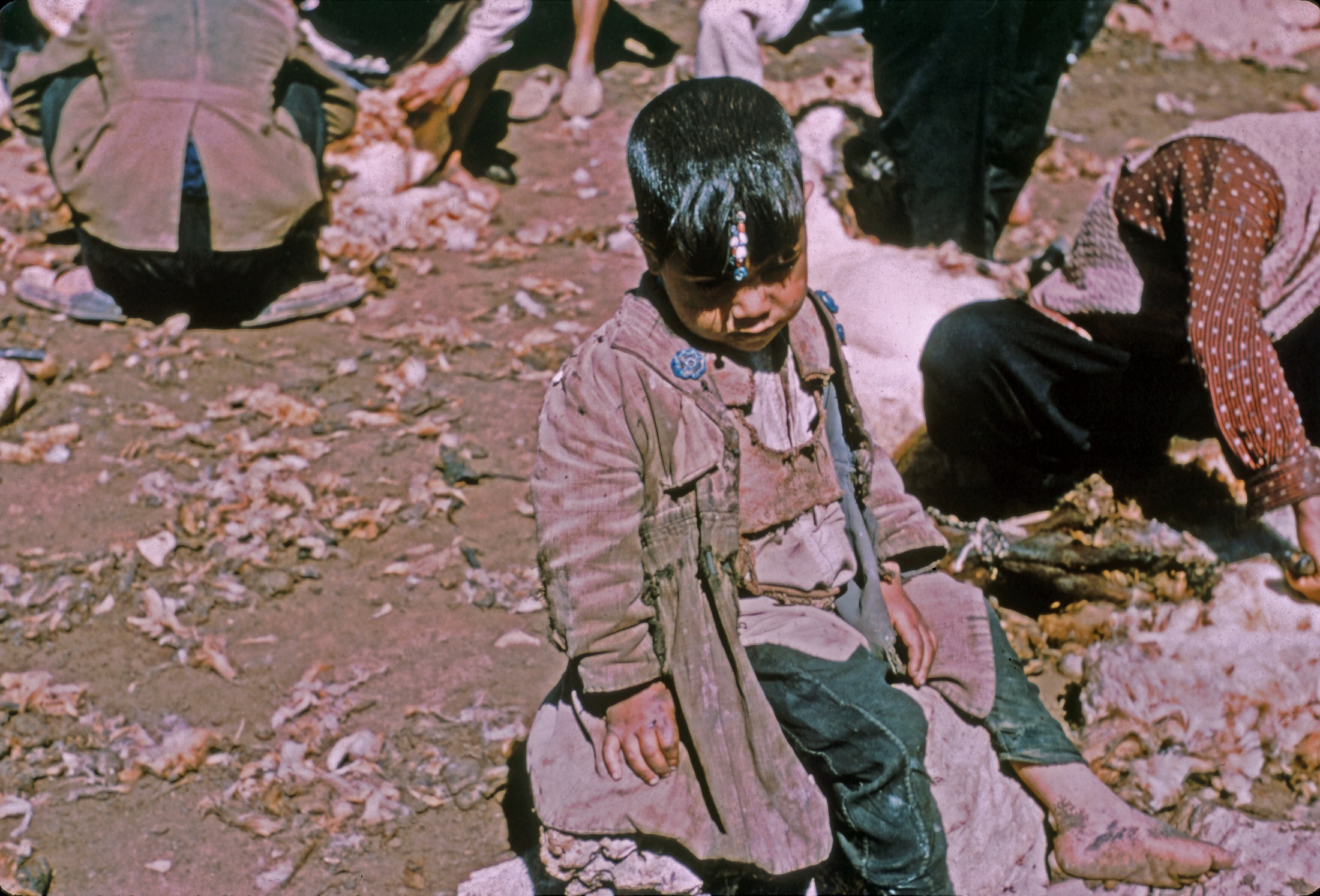 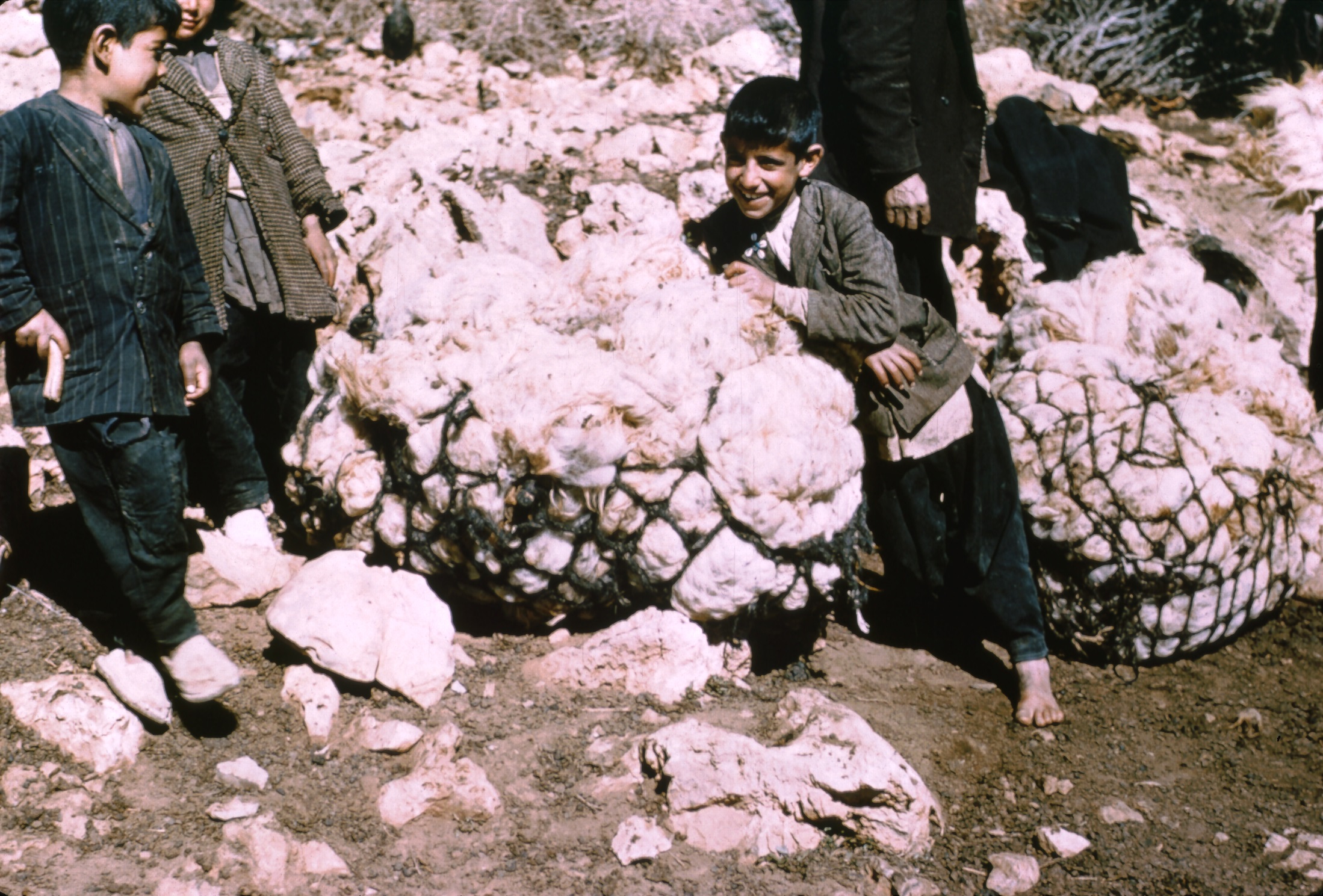 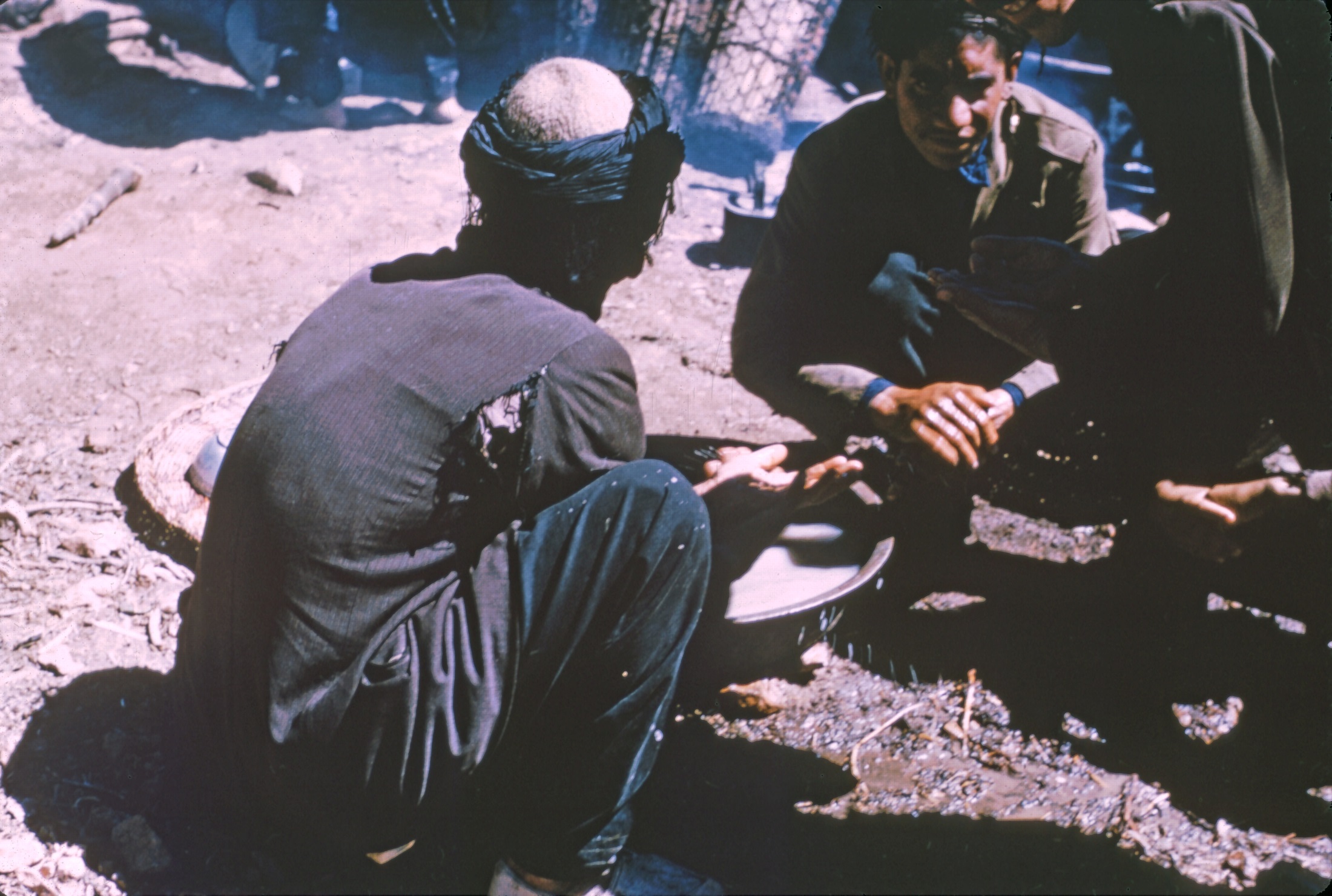 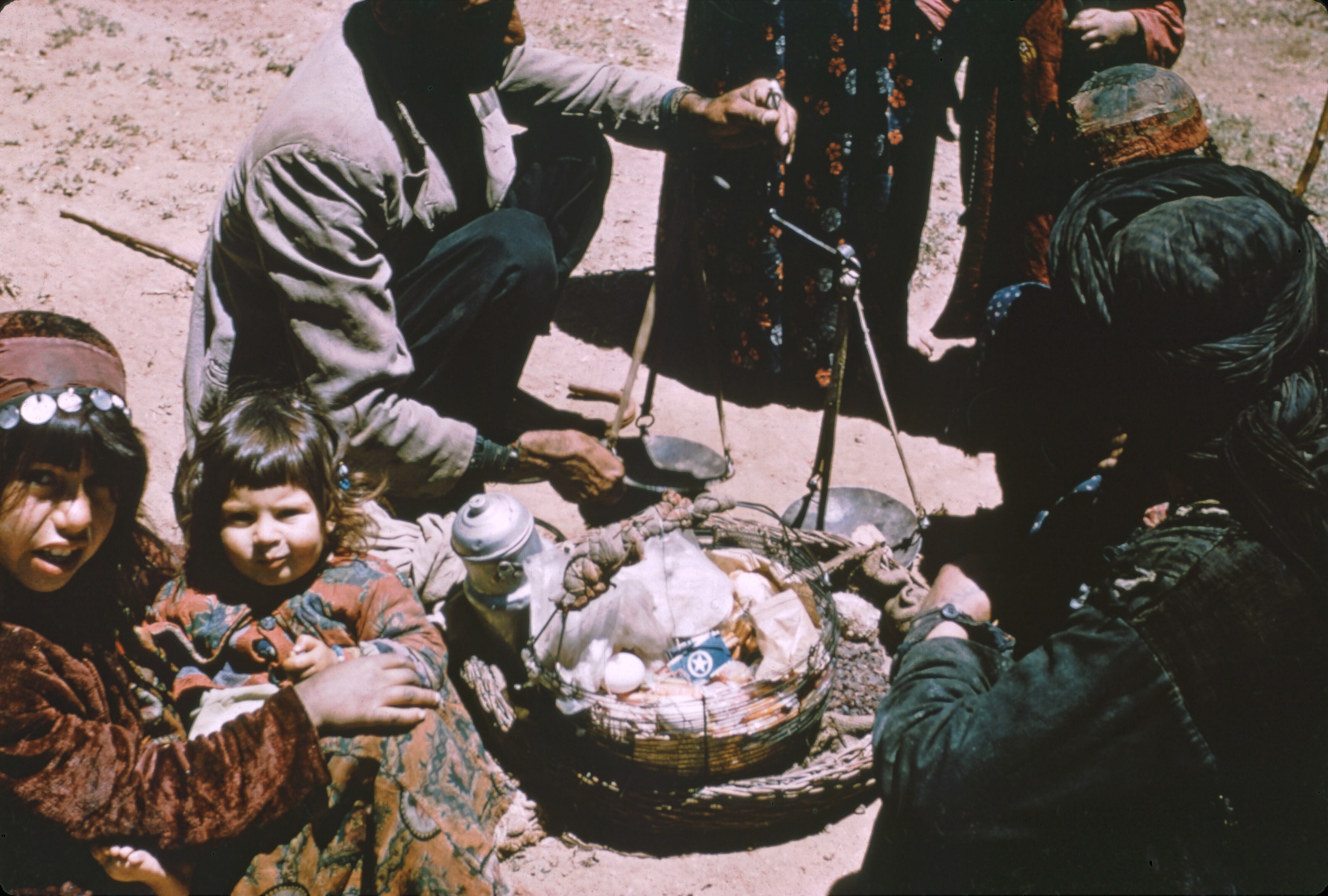 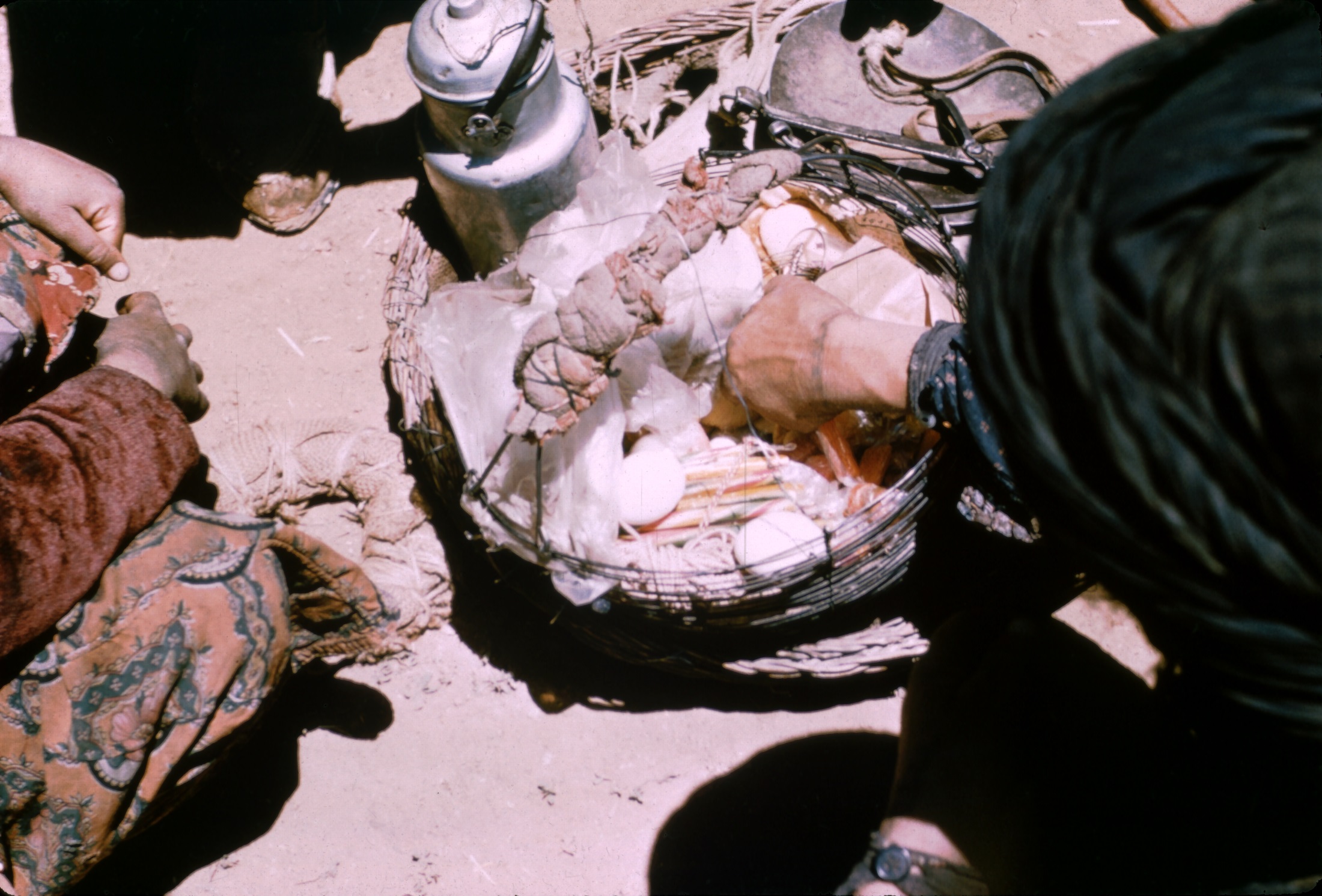 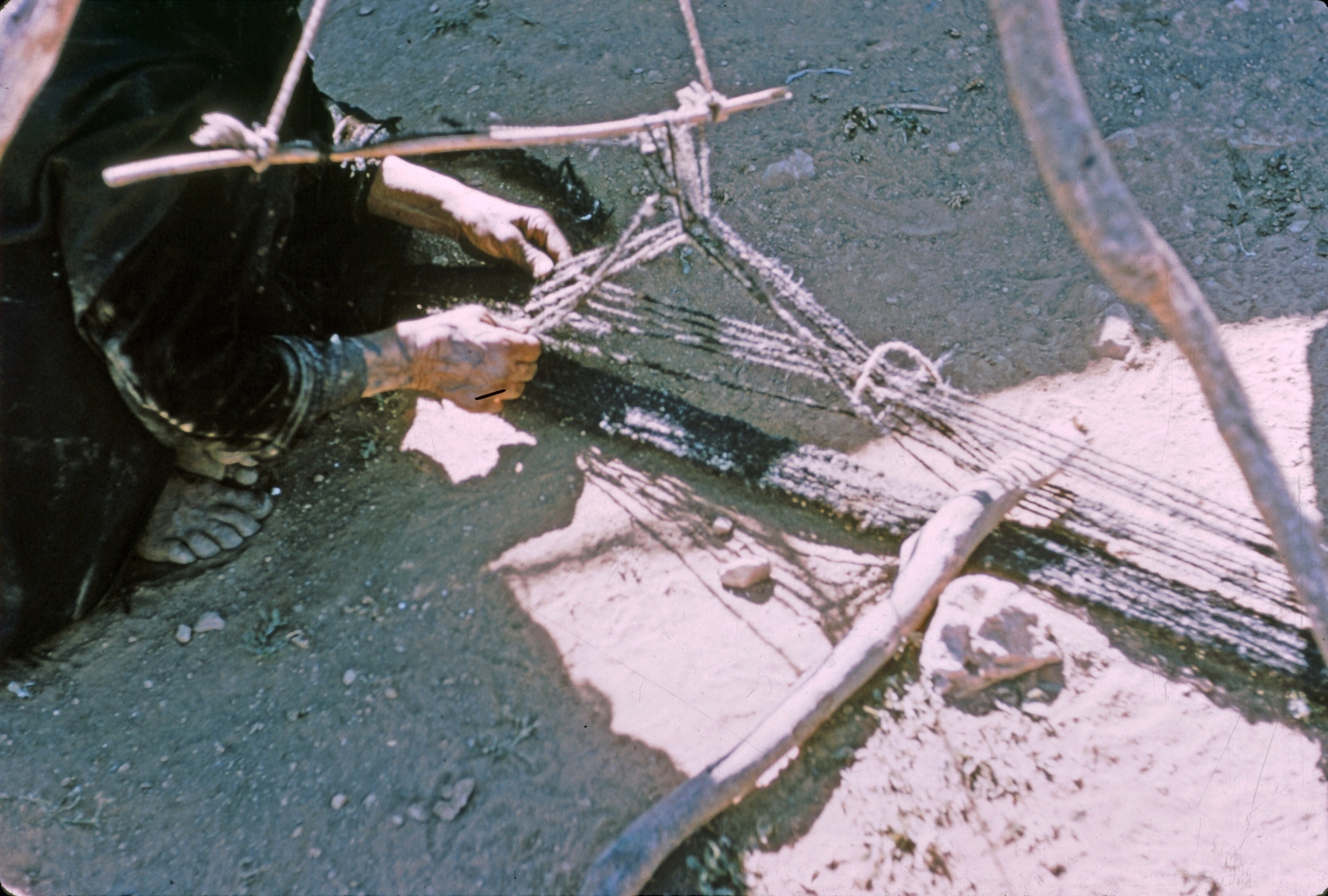 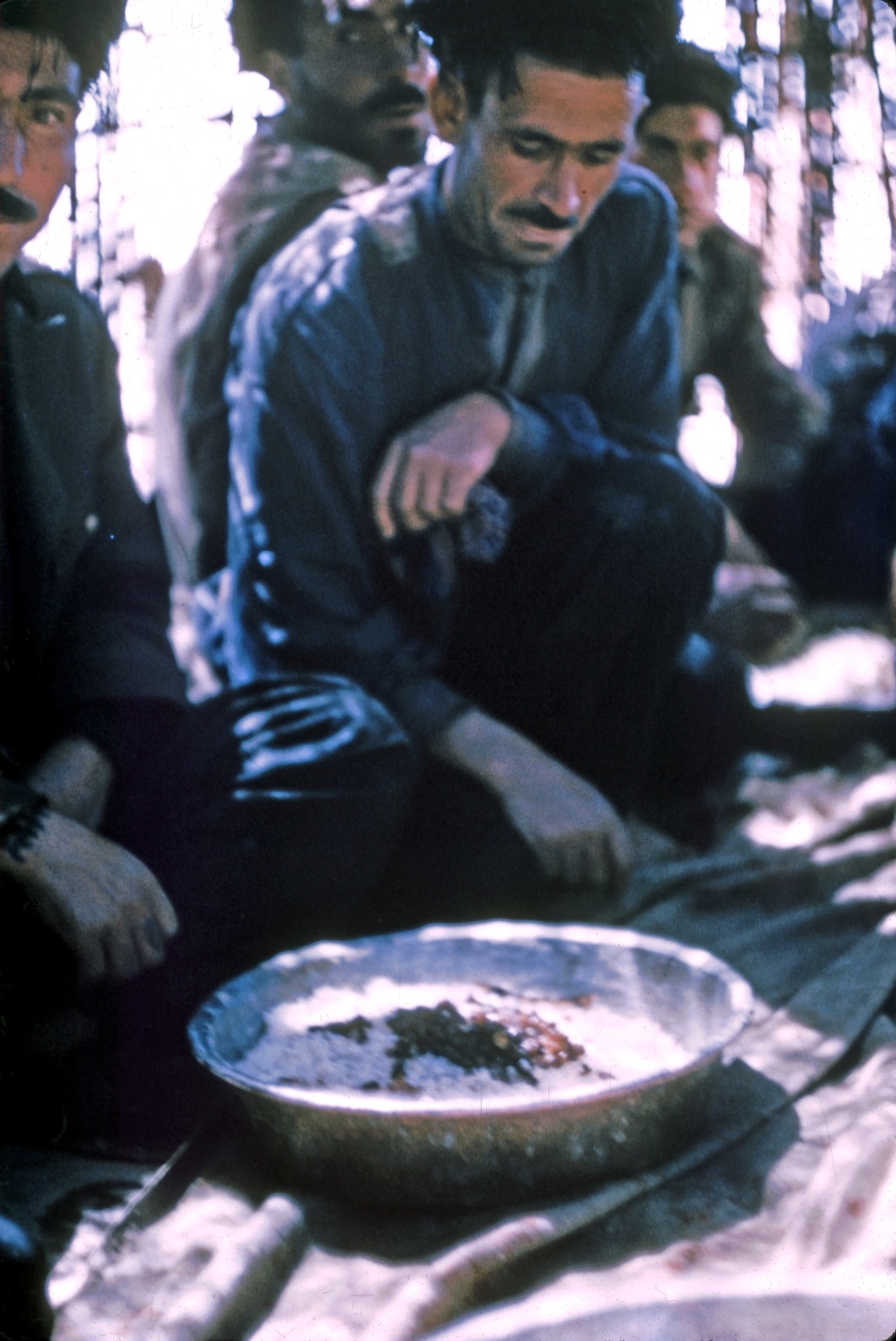 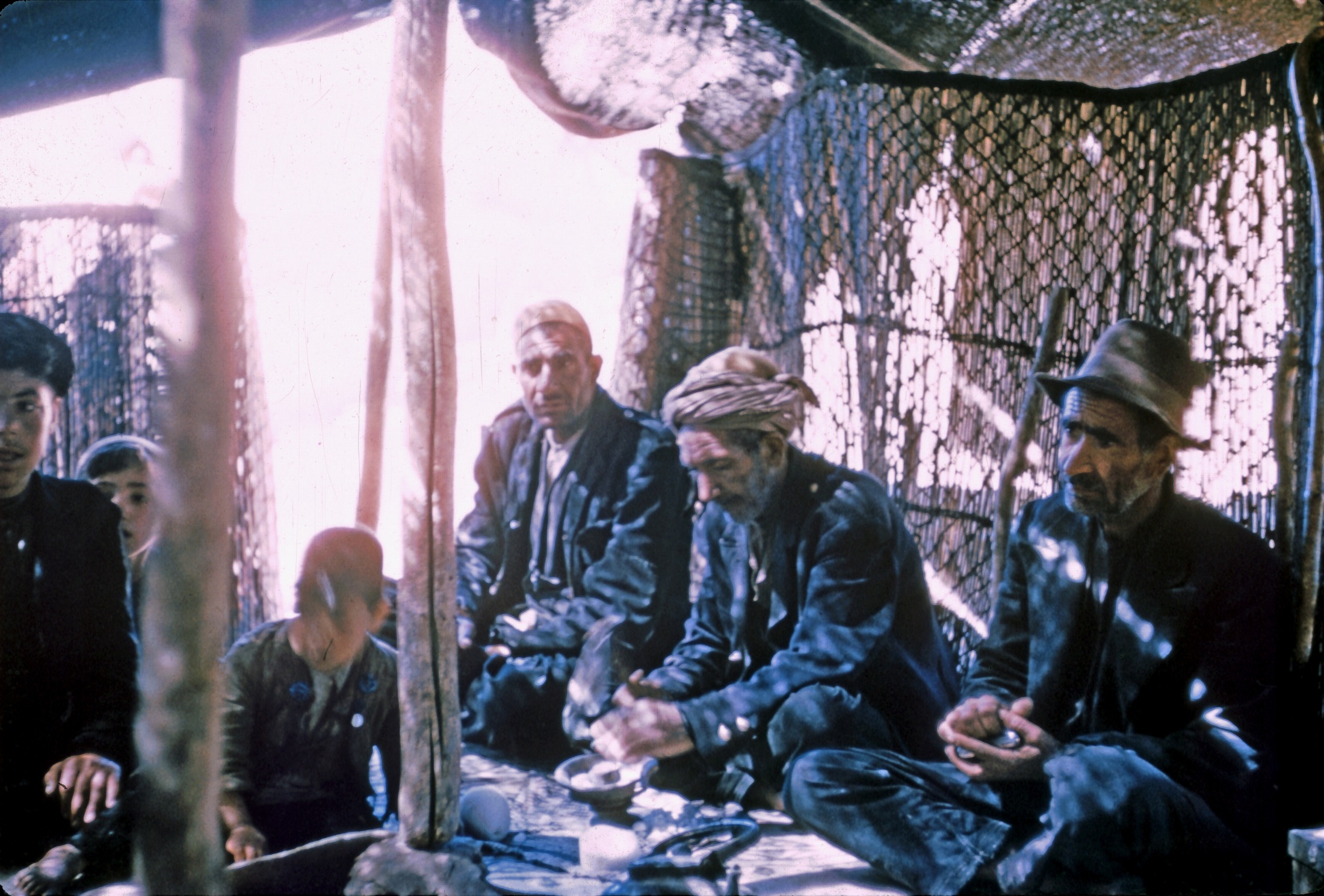